CAFE CINEMA
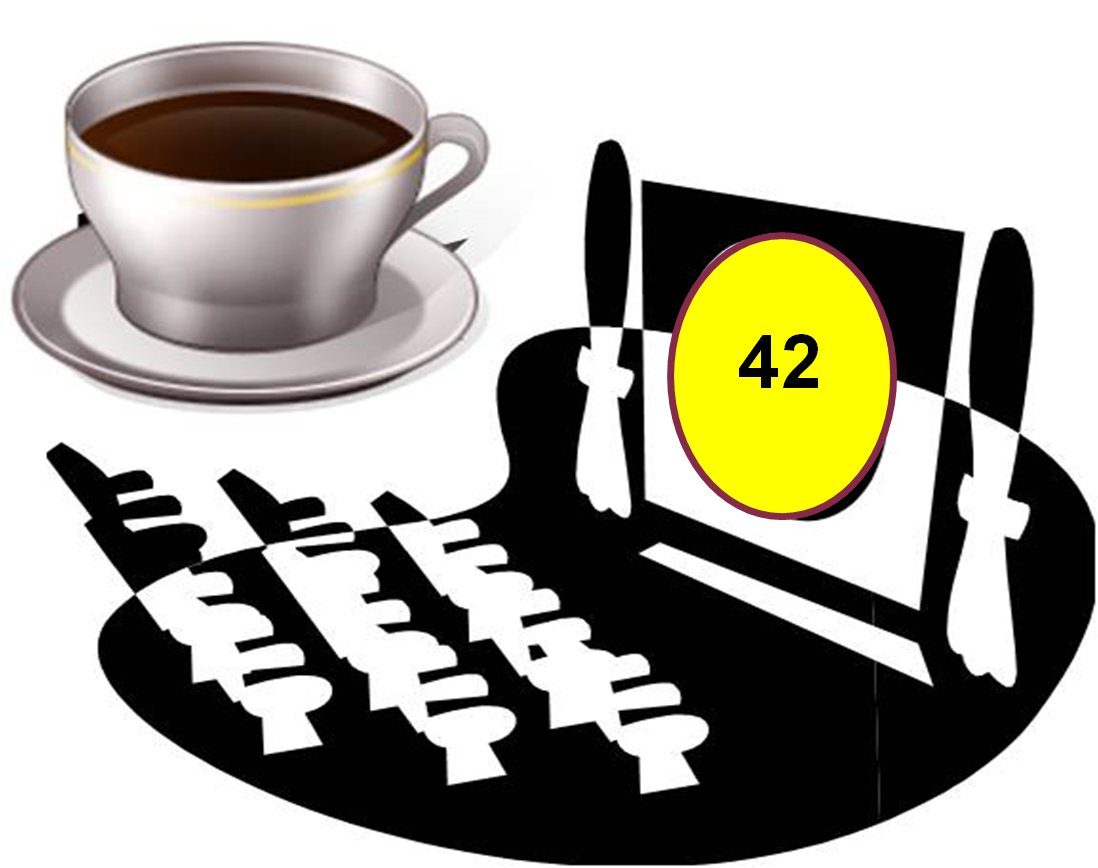 43
CAFE CINEMA
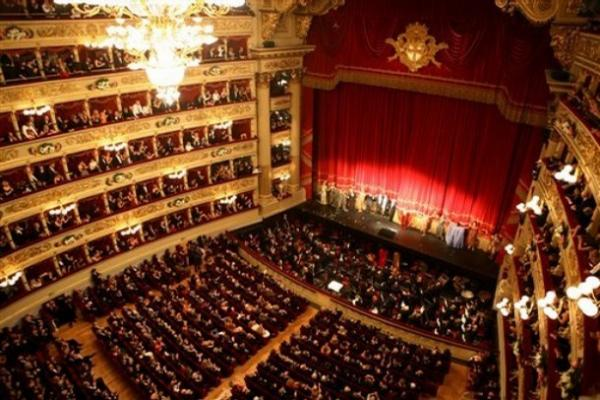 OPERA ET CINEMA
OPERA ET CINEMA
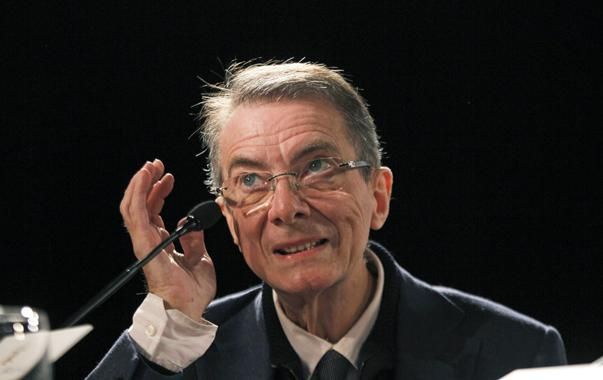 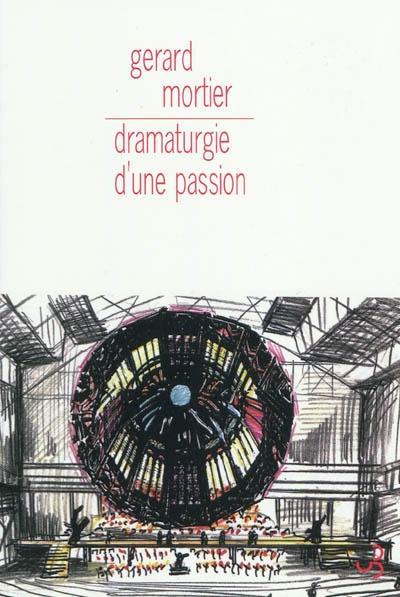 Gérard Mortier
OPERA ET CINEMA
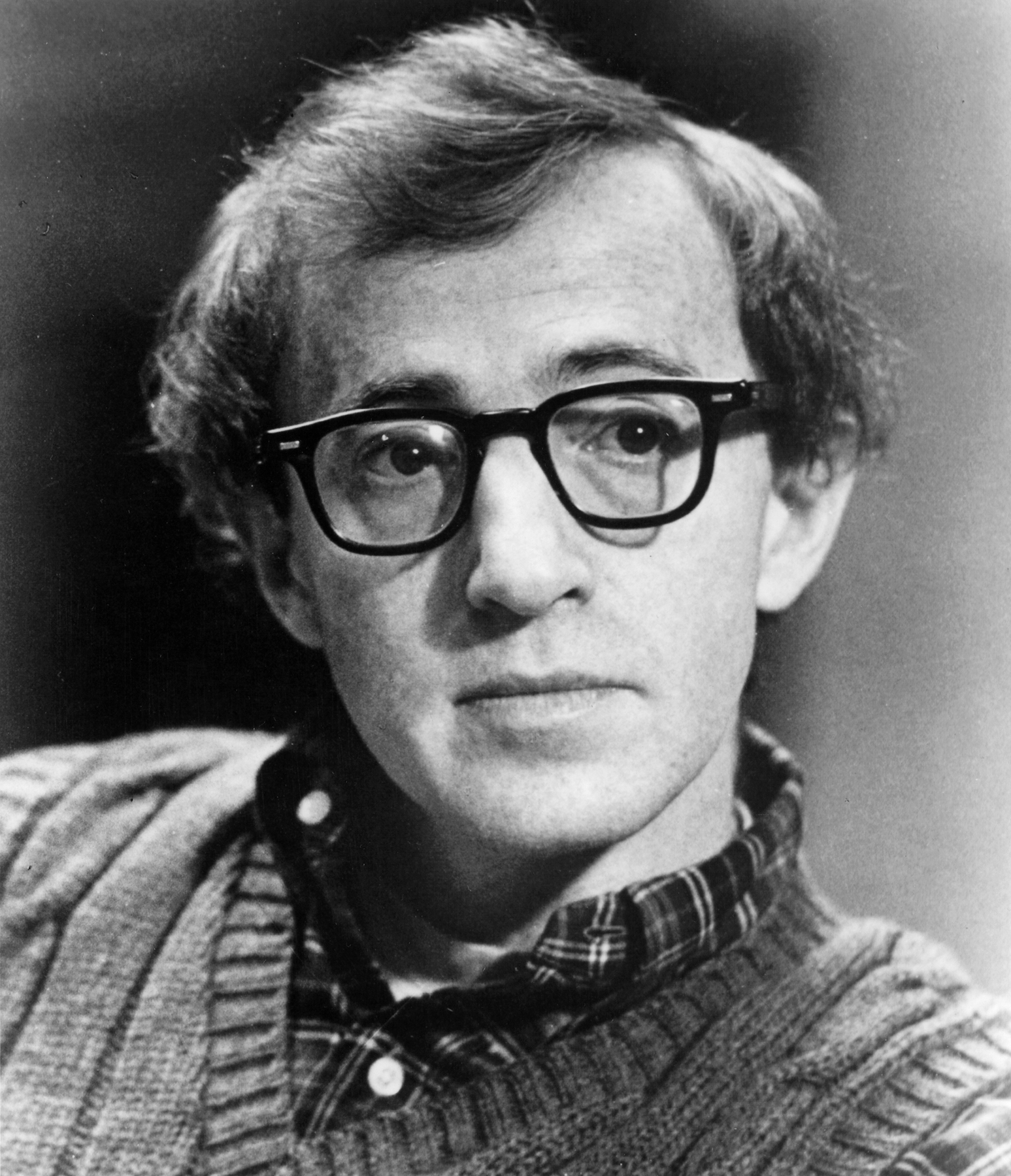 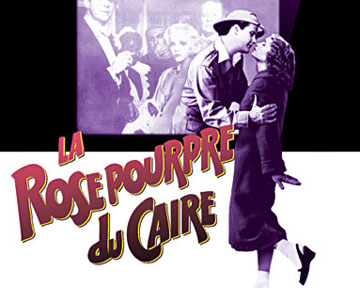 OPERA ET CINEMA
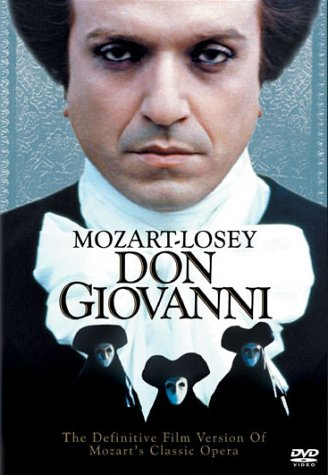 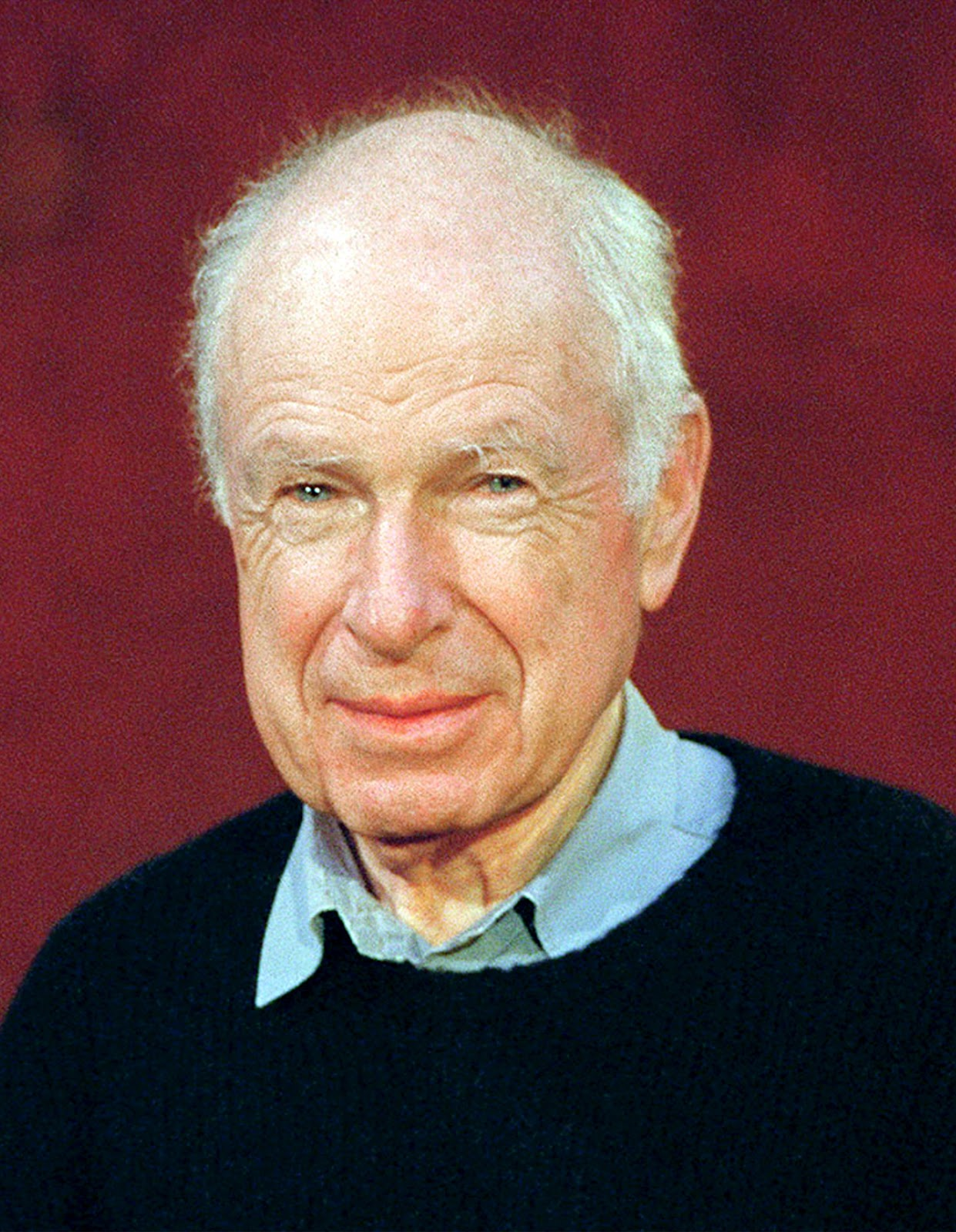 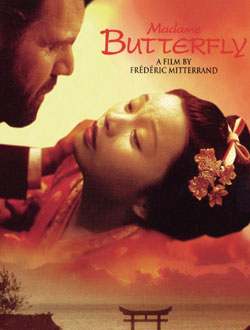 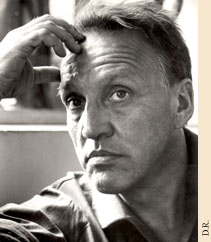 Peter Brooke
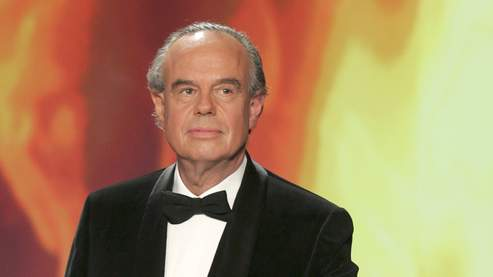 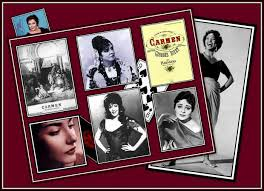 Joseph Losey
OPERA ET CINEMA
Tentative de Classification pour la Conférence
Opéra sur grand écran 
Film s’inspirant d’un livret 
Films biopics
Opéra sur grand écran
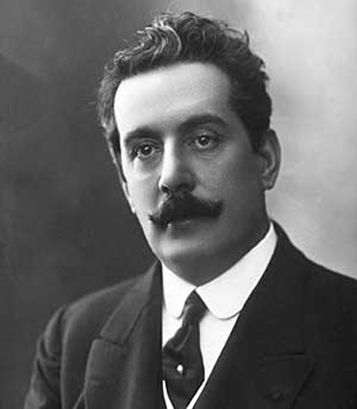 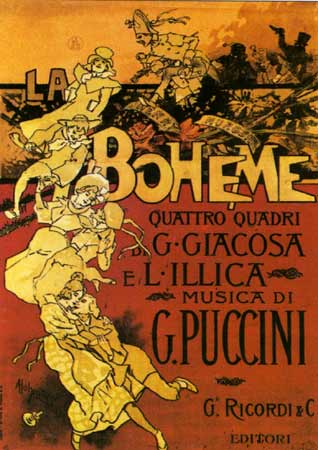 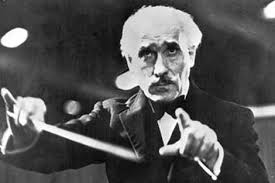 Opéra sur grand écran
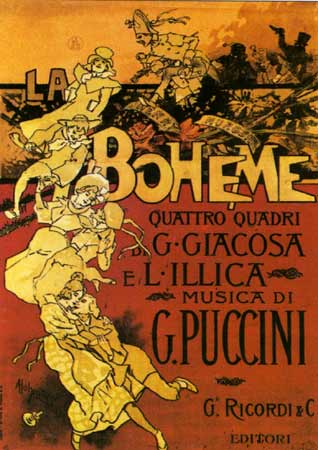 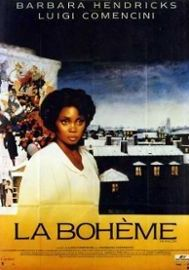 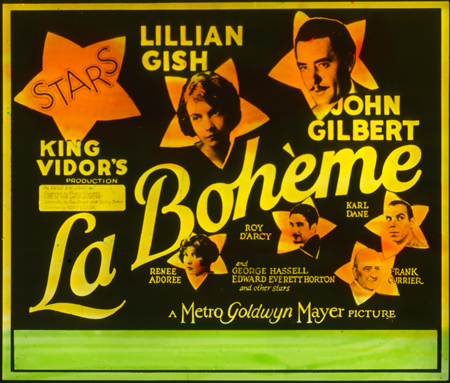 La Bohème
Paul L. Stein
1935
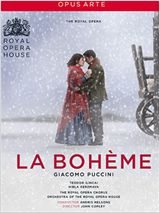 2013
1926
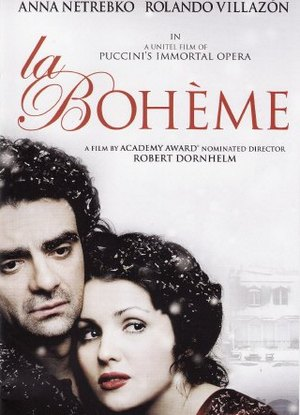 La Bohème 
Gennaro Righelli
1923
1988
2008
La Bohème
Francisco Elías
1939
Opéra sur grand écran
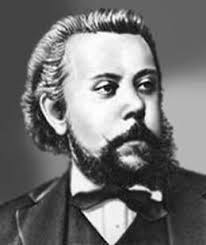 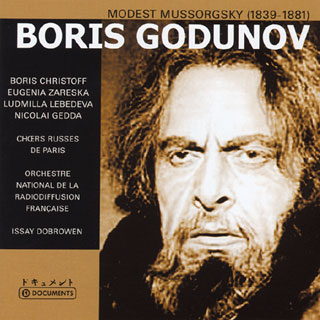 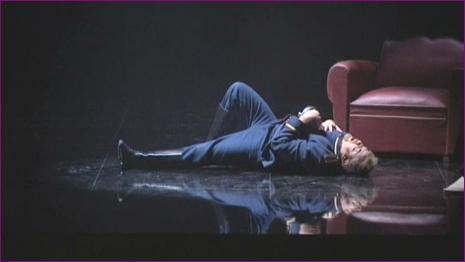 Opéra sur grand écran
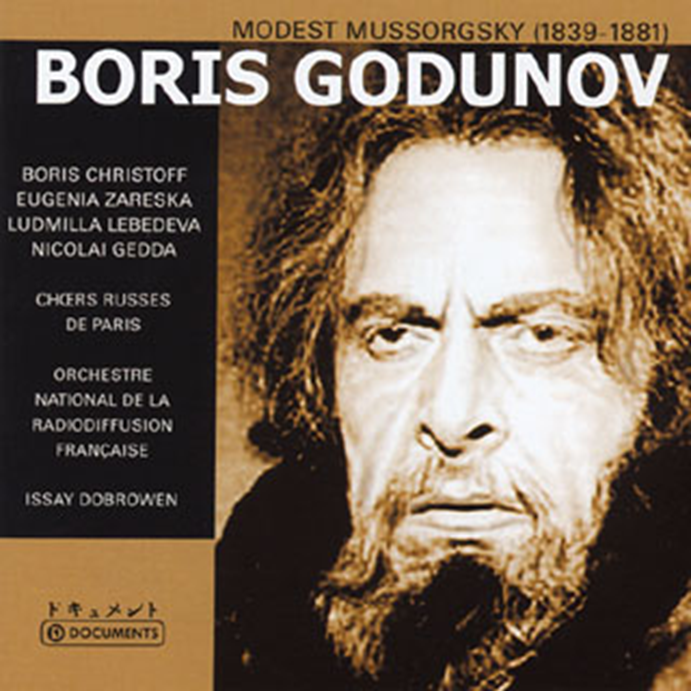 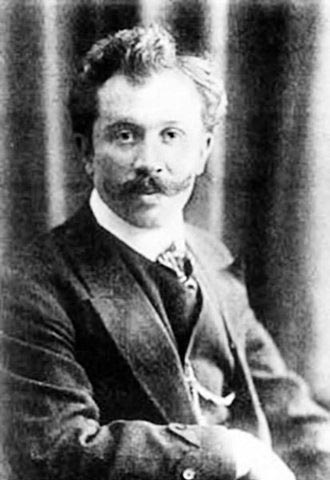 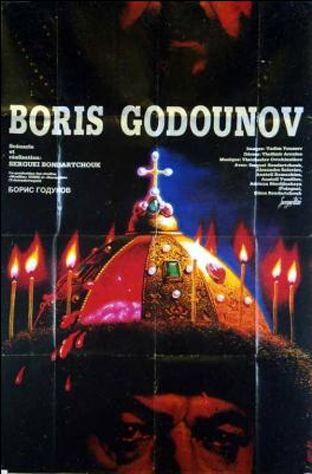 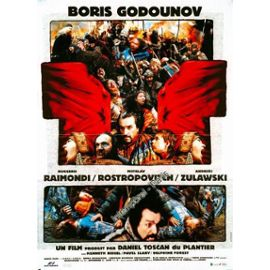 Drankov (1907)
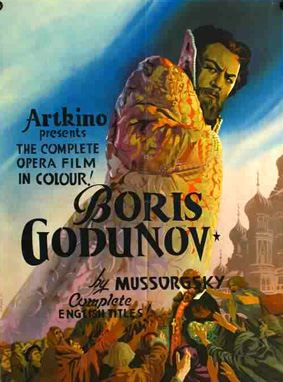 Andrzej Zulawski 
1986
Sergei Bondarchuk (1989)
Vera Stroeva (1954)
Opéra sur grand écran
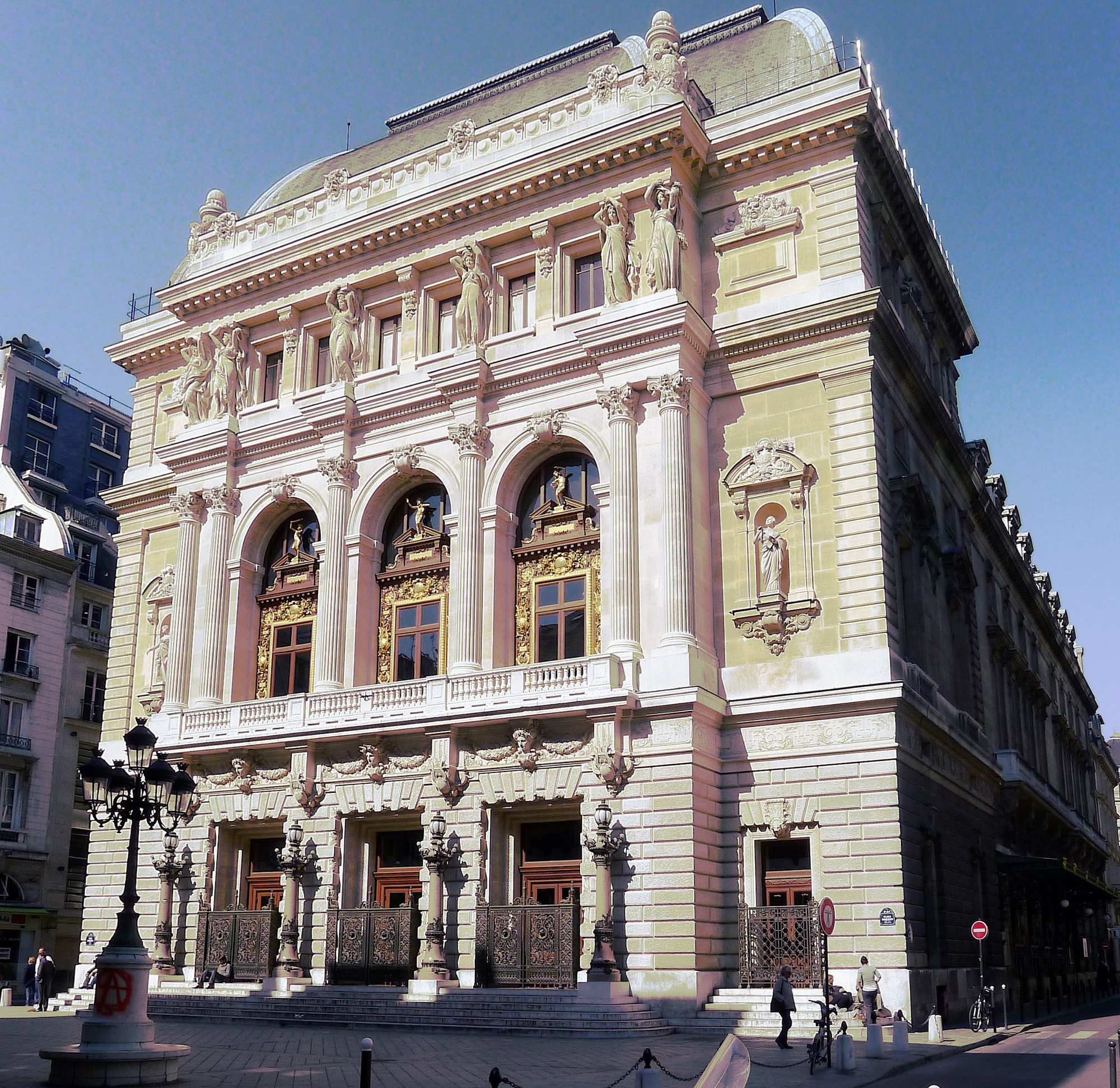 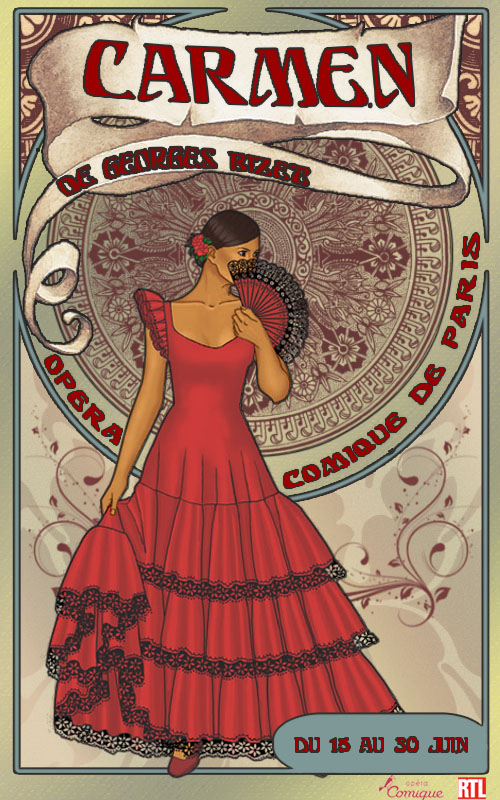 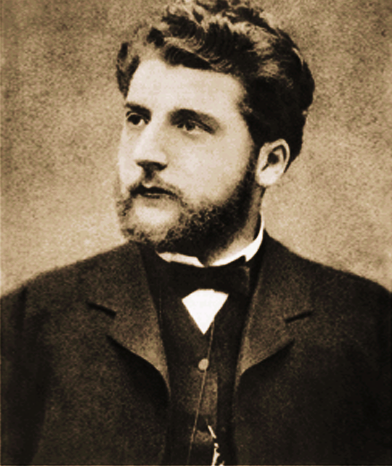 Opéra sur grand écran
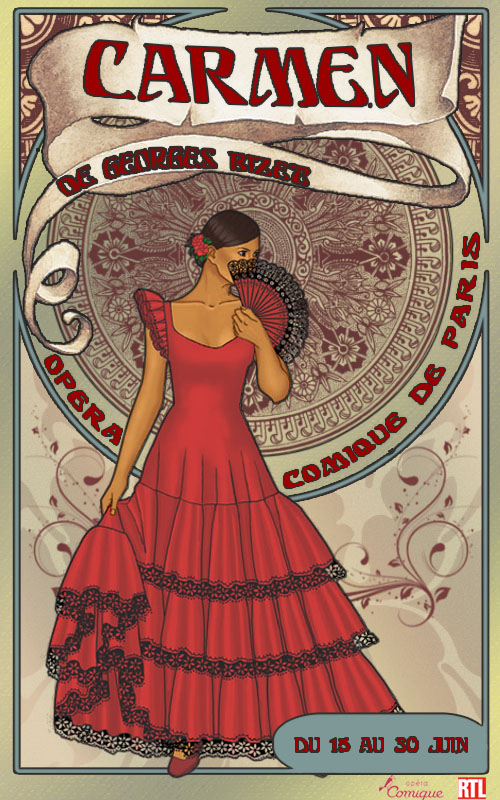 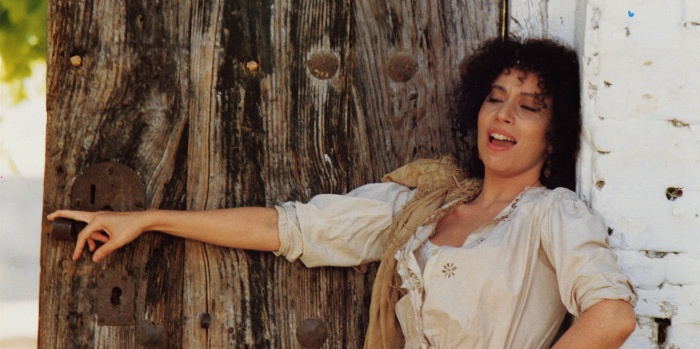 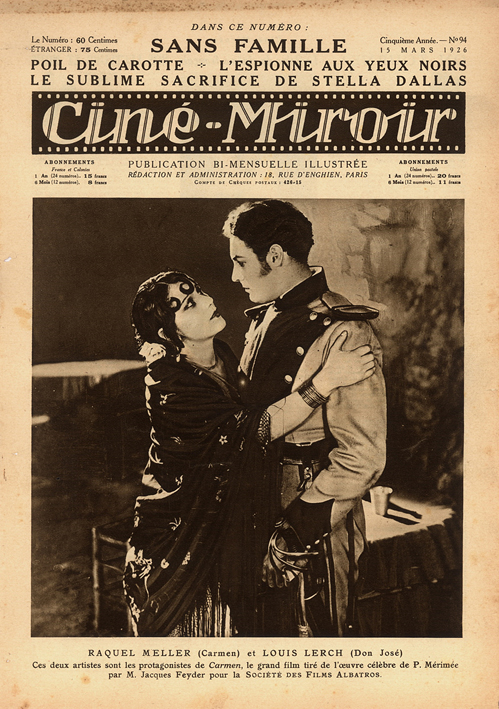 Francesco Rosi – 1984
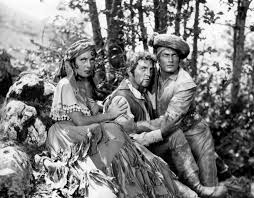 Jacques Feyder
1926
Christian-Jaque en 1945
Opéra sur grand écran
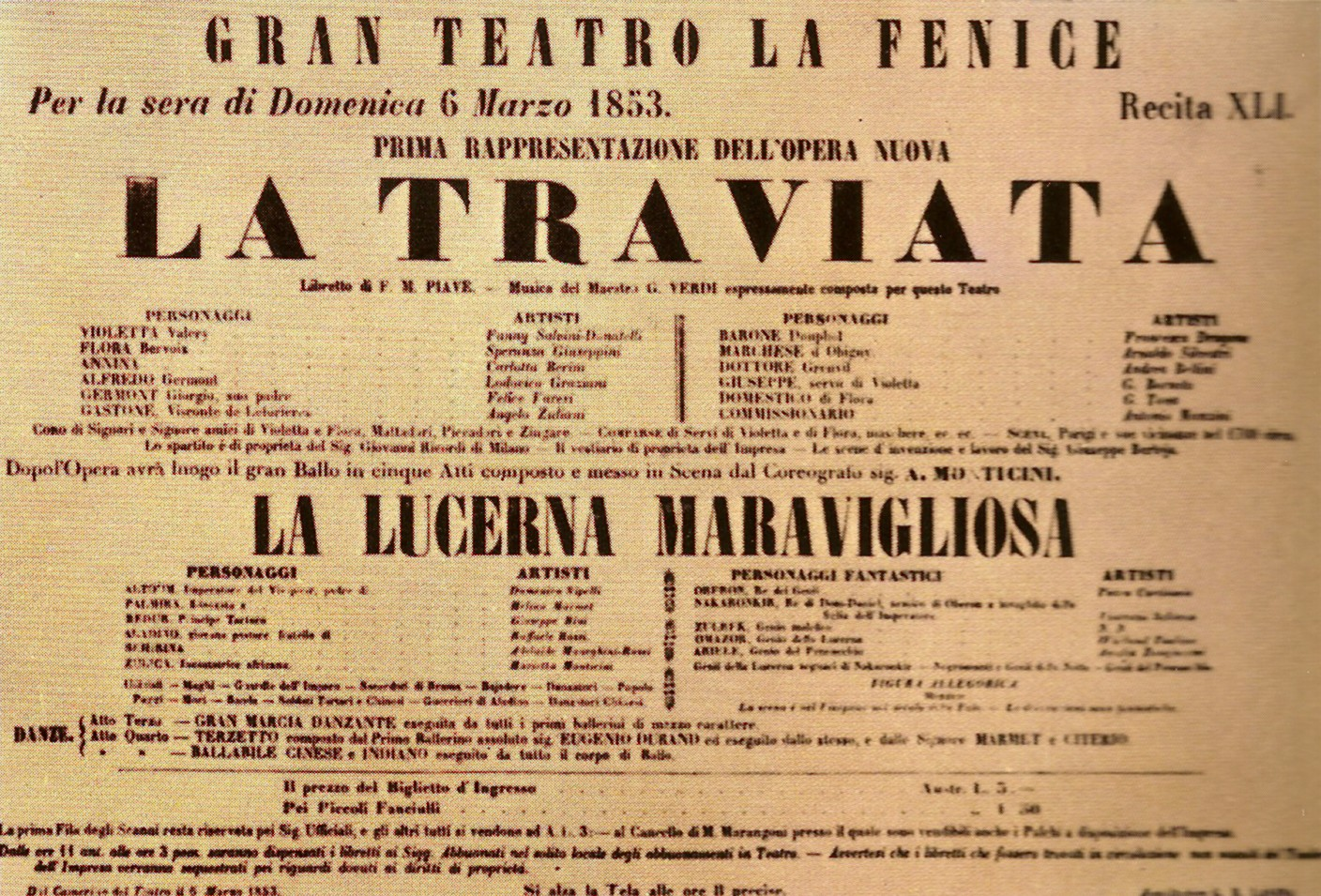 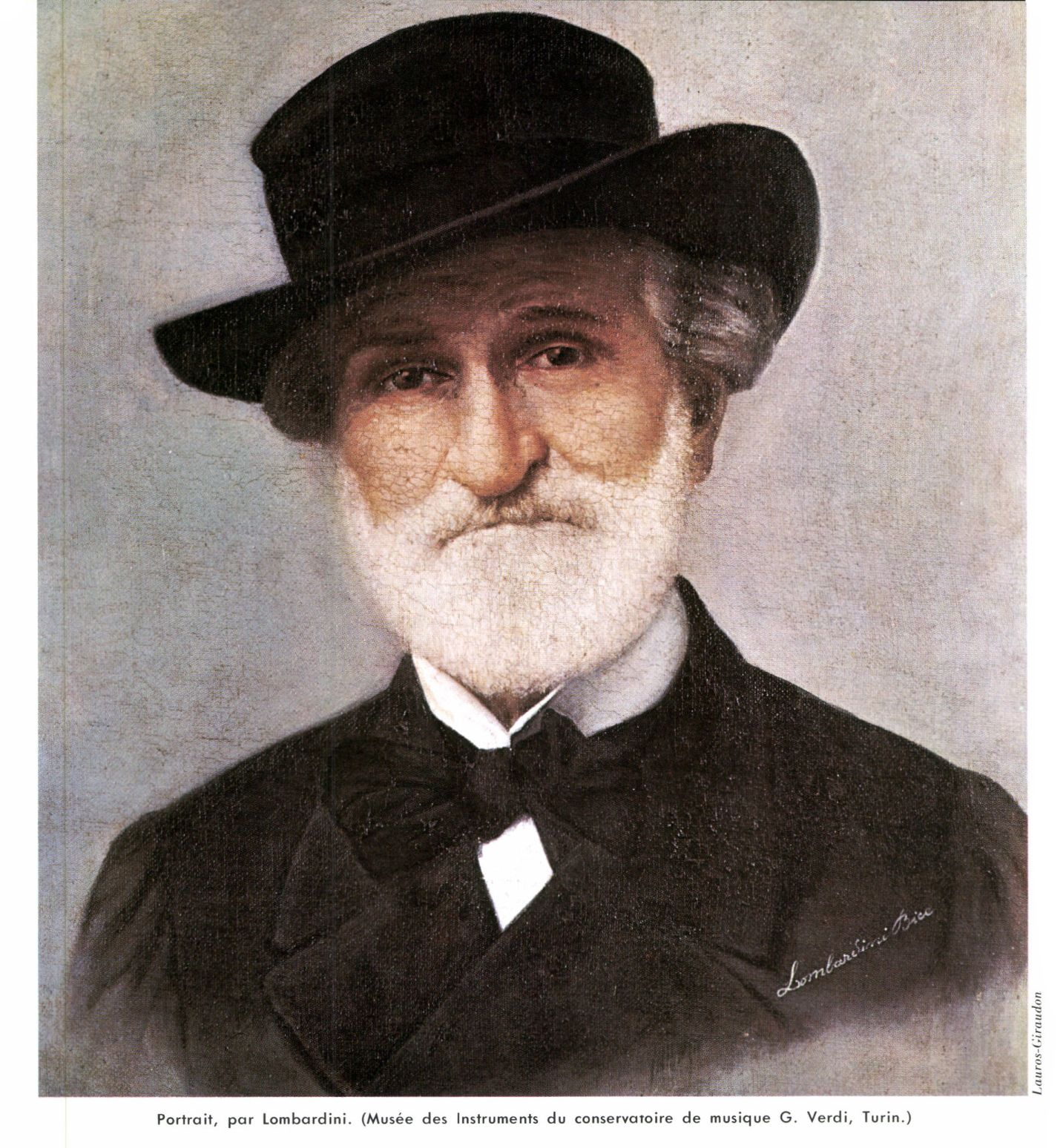 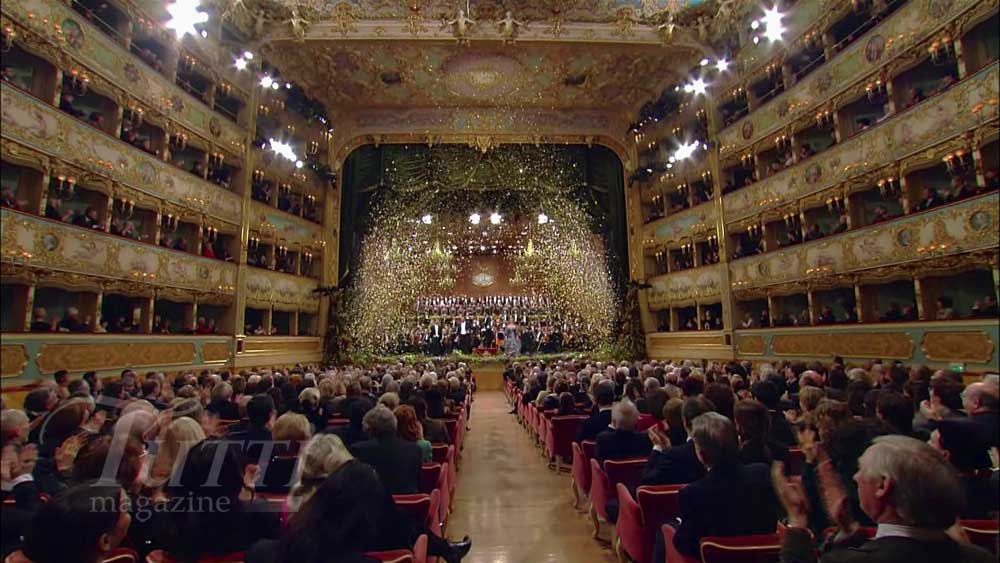 Opéra sur grand écran
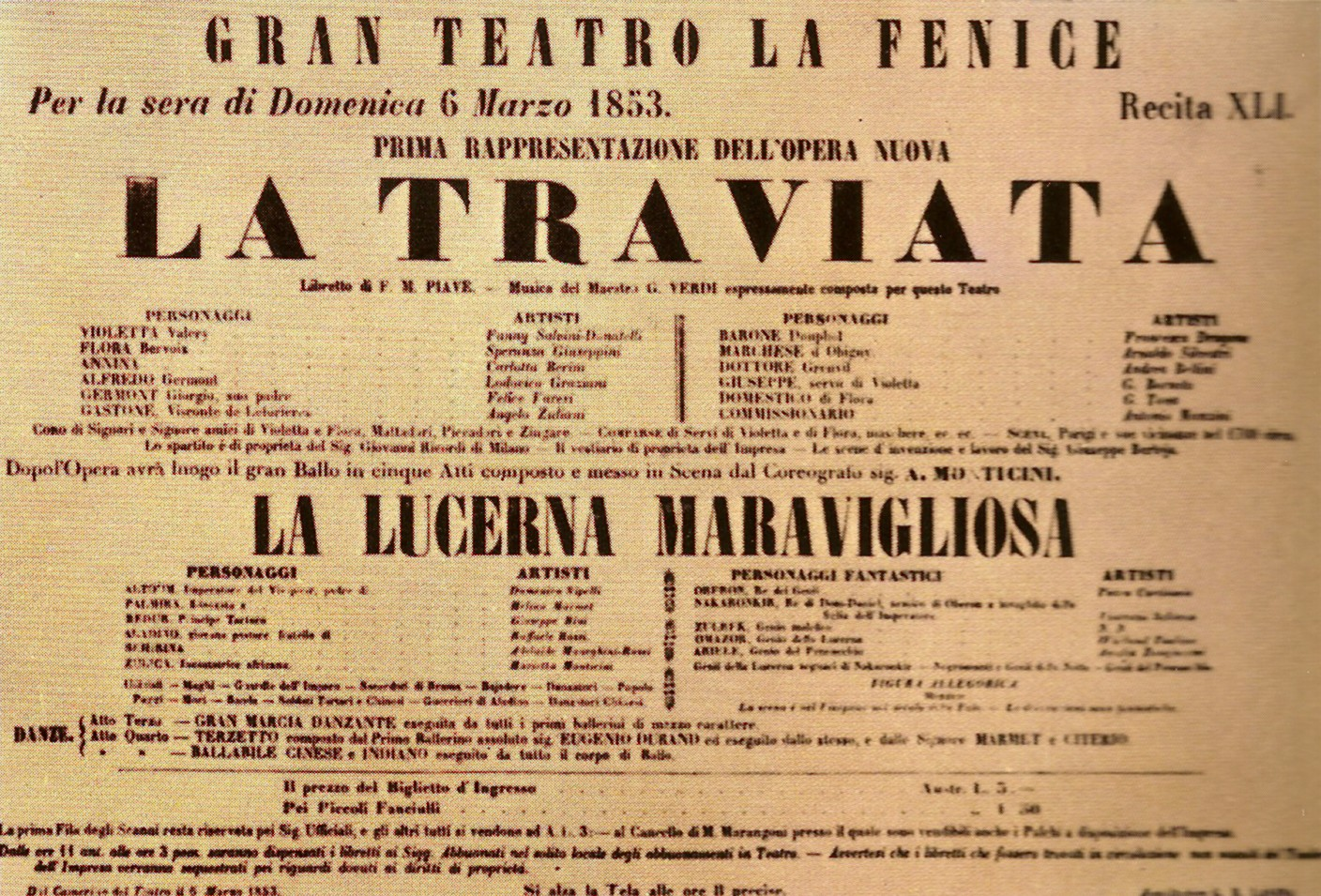 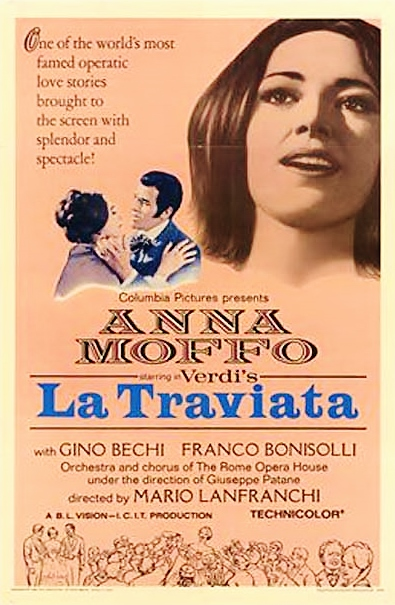 Franco Zeffirelli 
1983
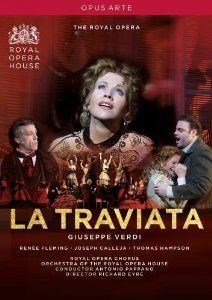 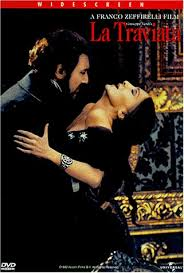 Richard Eyre 
2013
Mario Lanfranchi
1968
Opéra sur grand écran
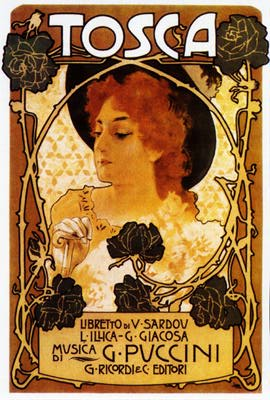 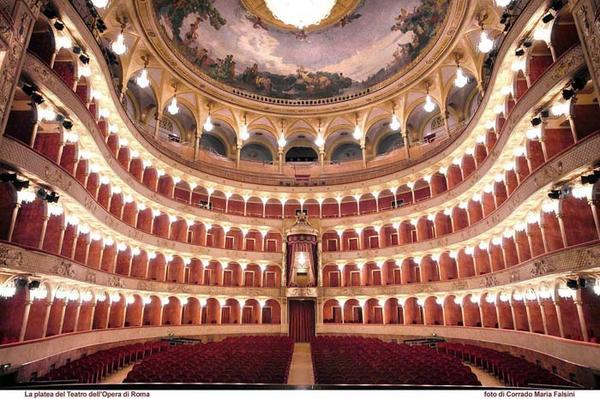 Téatro Constanzi Roma
Opéra sur grand écran
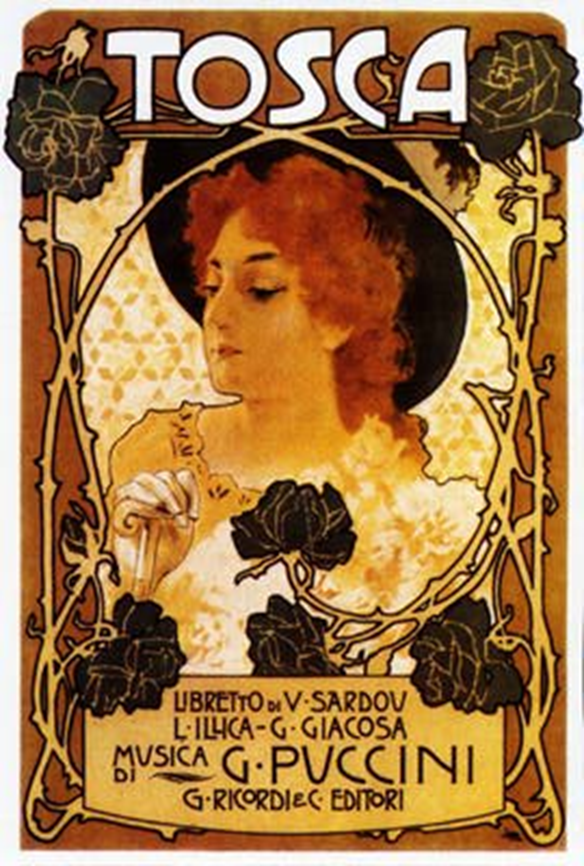 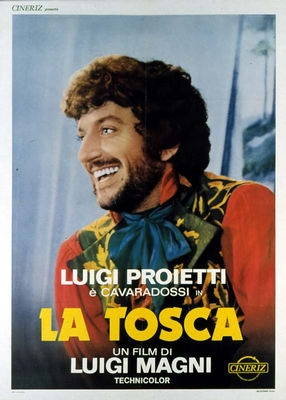 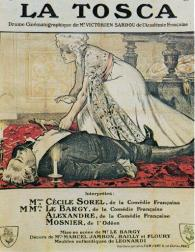 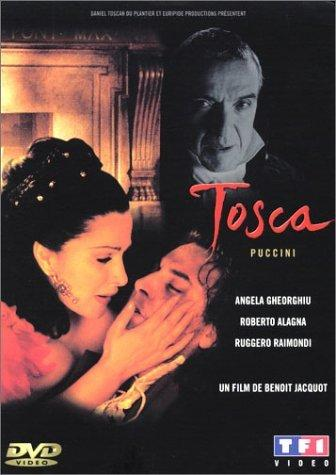 André Calmettes - 1909
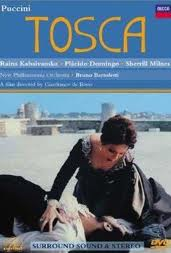 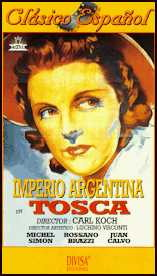 Carl 
Koch
 et 
Jean 
Renoir
1941
Benoît Jacquot - 2001
1976  - Gianfranco De Bosio
Opéra sur grand écran
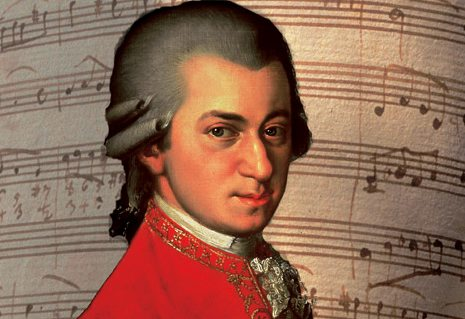 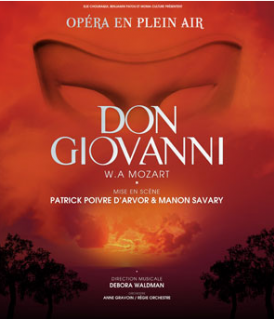 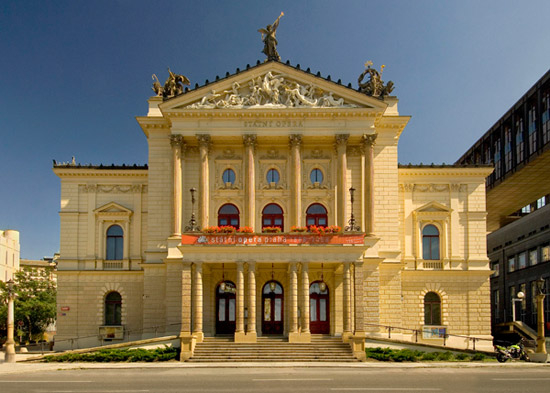 Opéra sur grand écran
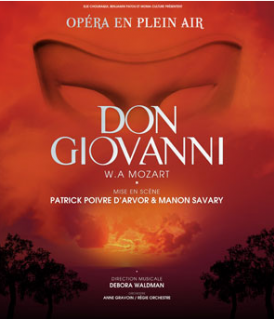 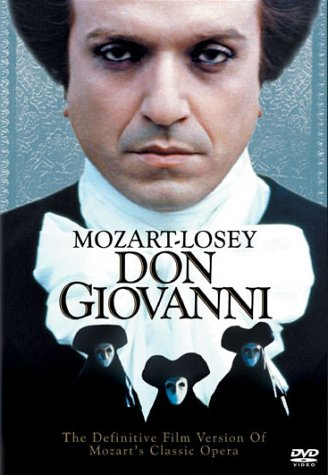 1979
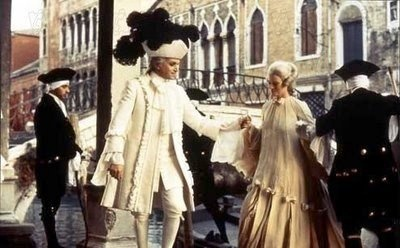 Opéra sur grand écran
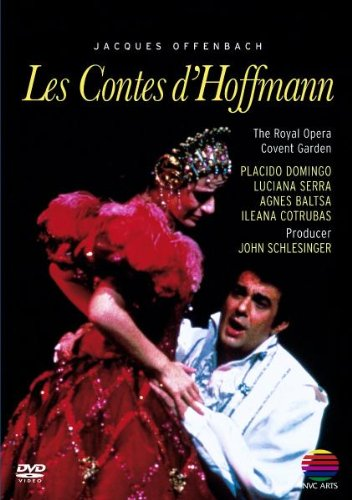 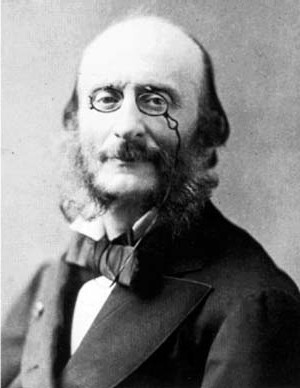 Opéra sur grand écran
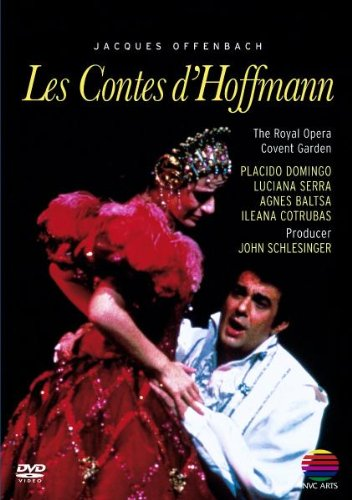 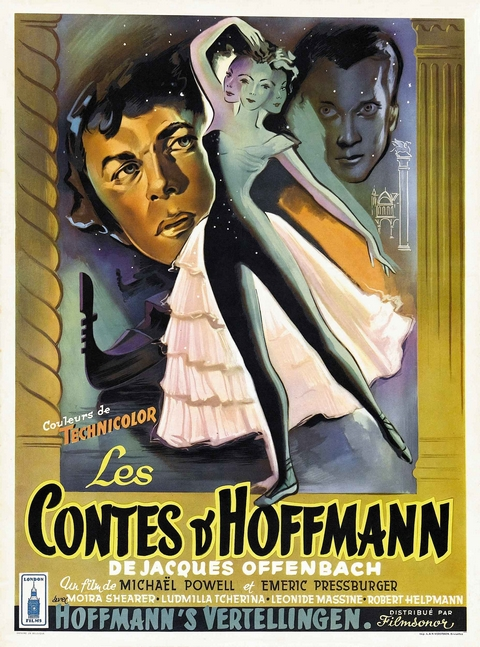 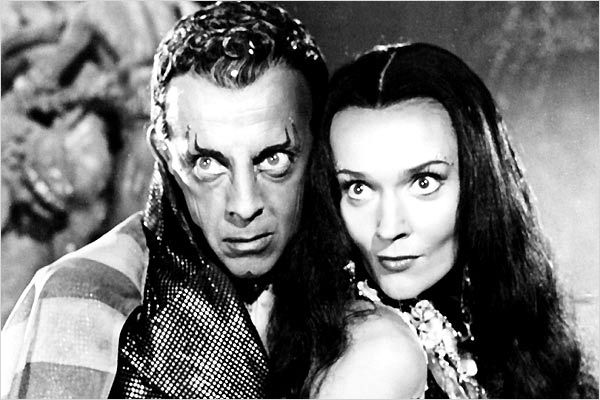 Michael Powell 1950
Opéra sur grand écran
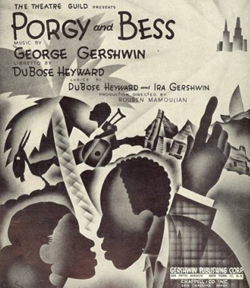 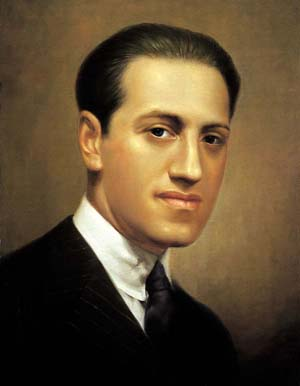 Opéra sur grand écran
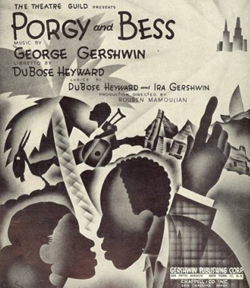 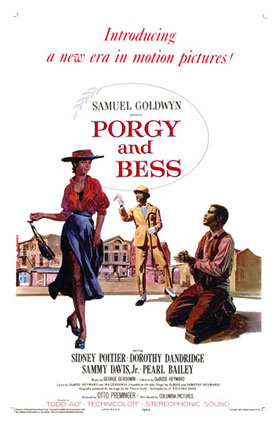 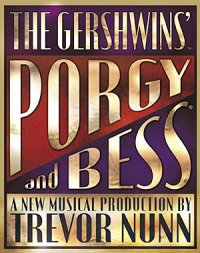 Trevor Nunn en 1993
Otto Premigger en  1959
Adaptation pour le cinéma
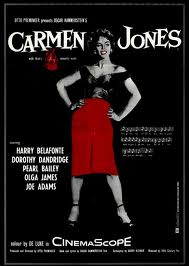 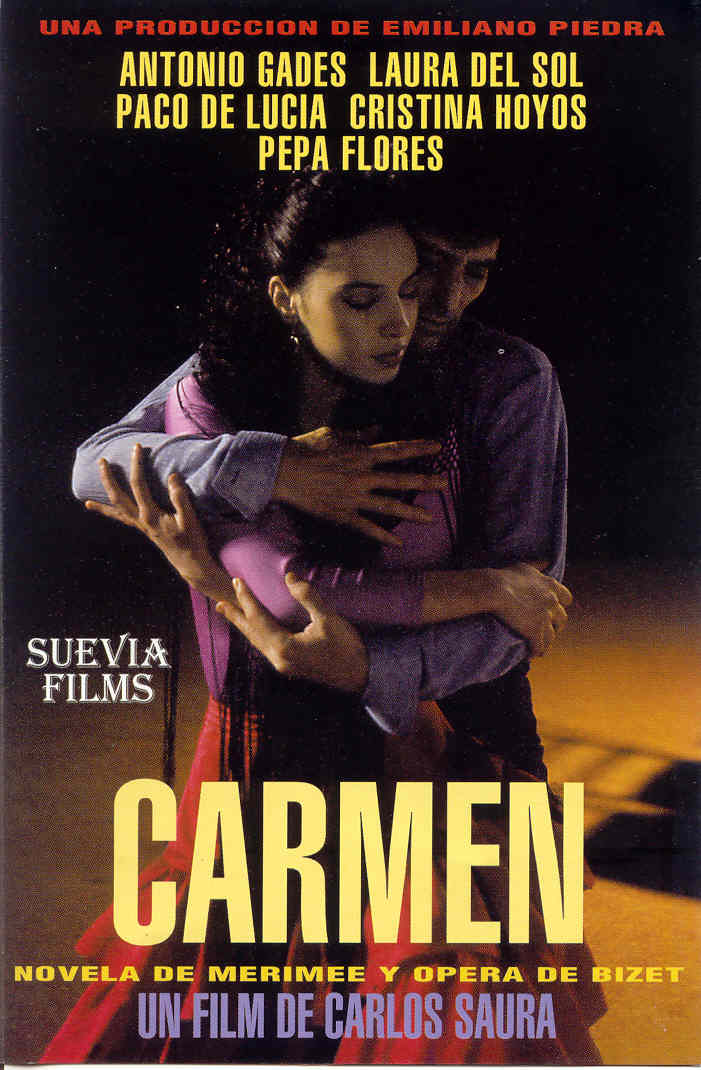 Otto Preminger en 1954
Carlos Saura – 1983
Adaptation pour le cinéma
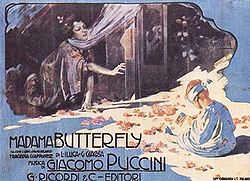 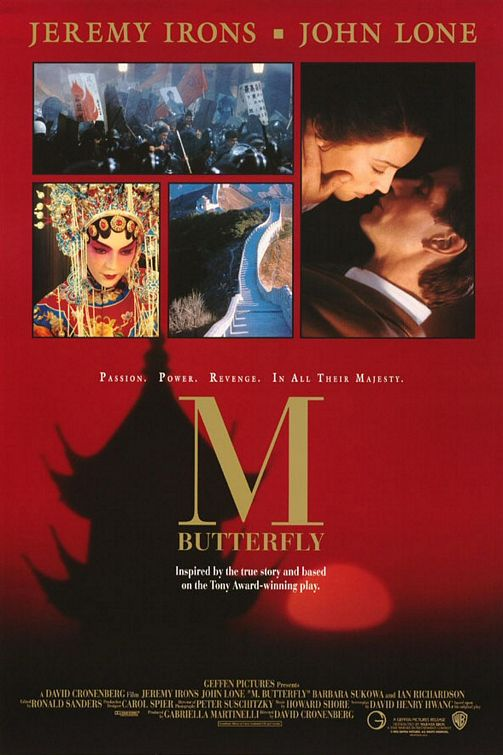 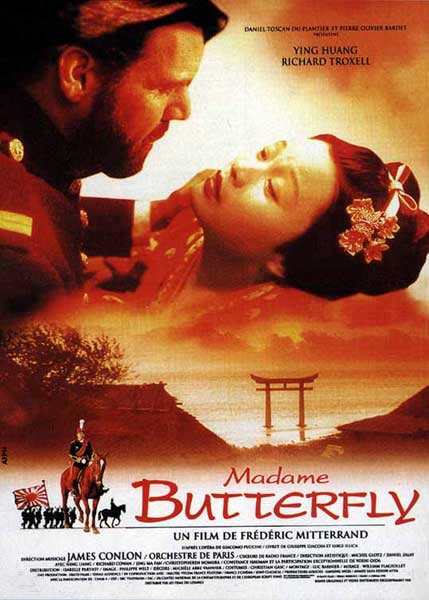 Frédéric Mitterrand  en 1995
David Cronenberg en 1993
Adaptation pour le cinéma
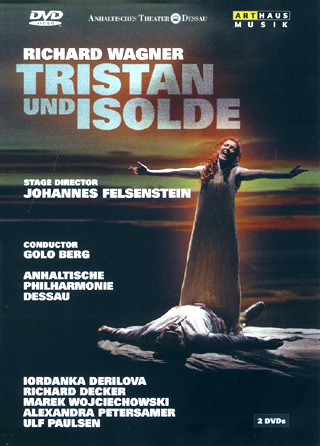 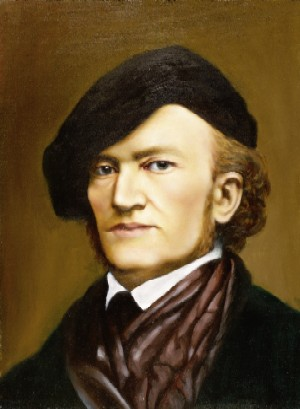 Adaptation pour le cinéma
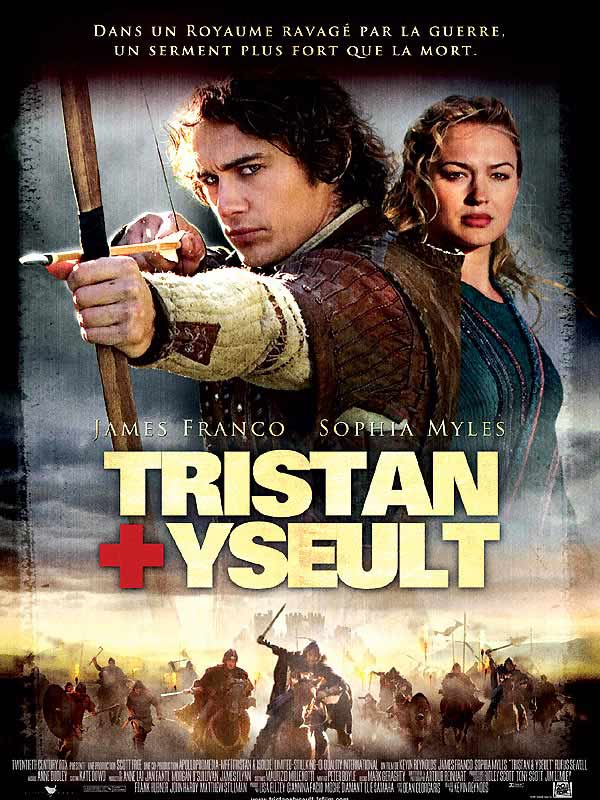 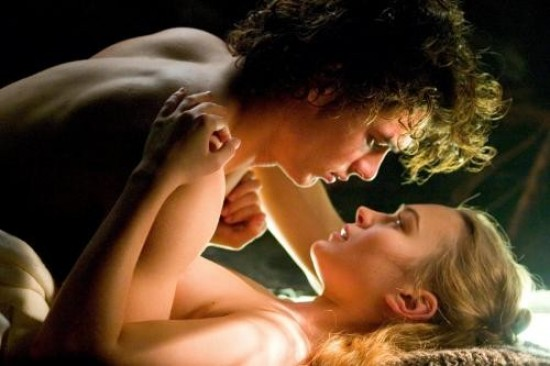 Opéra comme décor
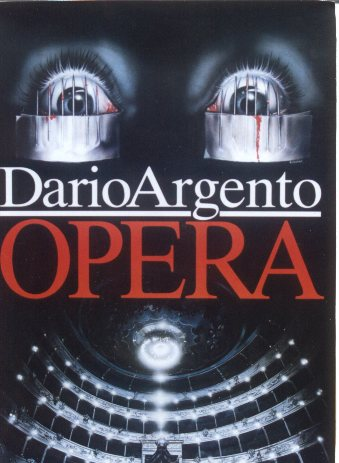 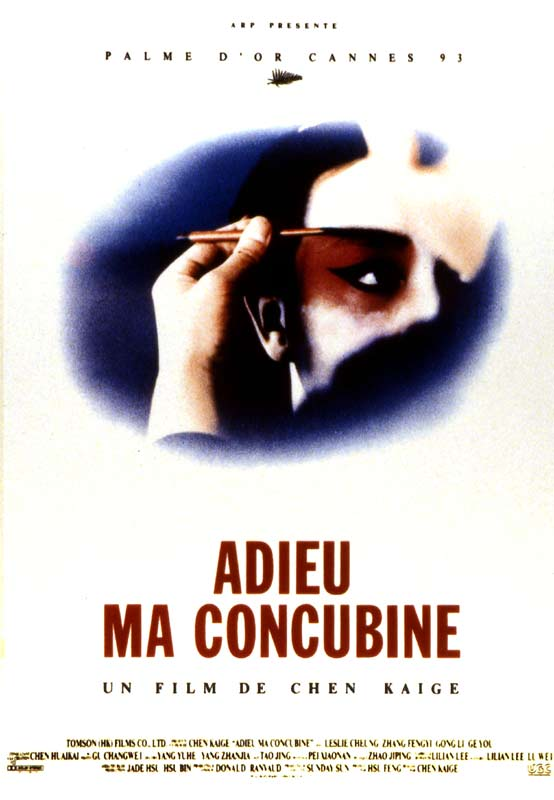 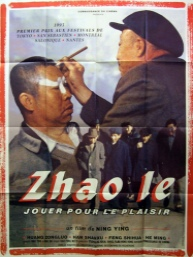 Dario Argento en 1987
Opéra comme décor
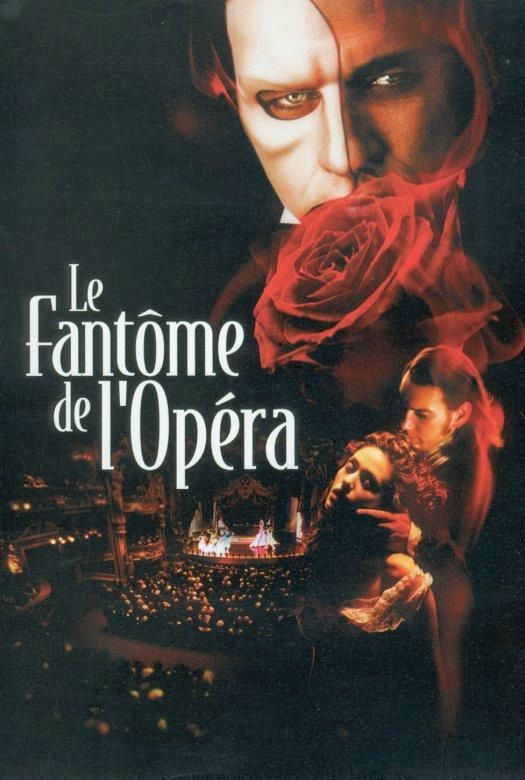 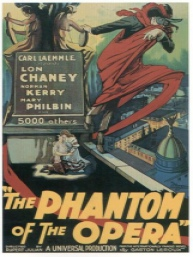 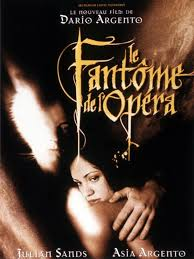 Rupert Julian 1925
Dario Argento en 1998
Joel Schumacher
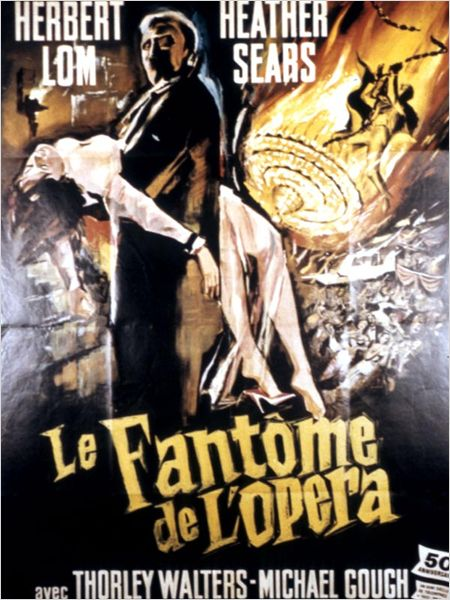 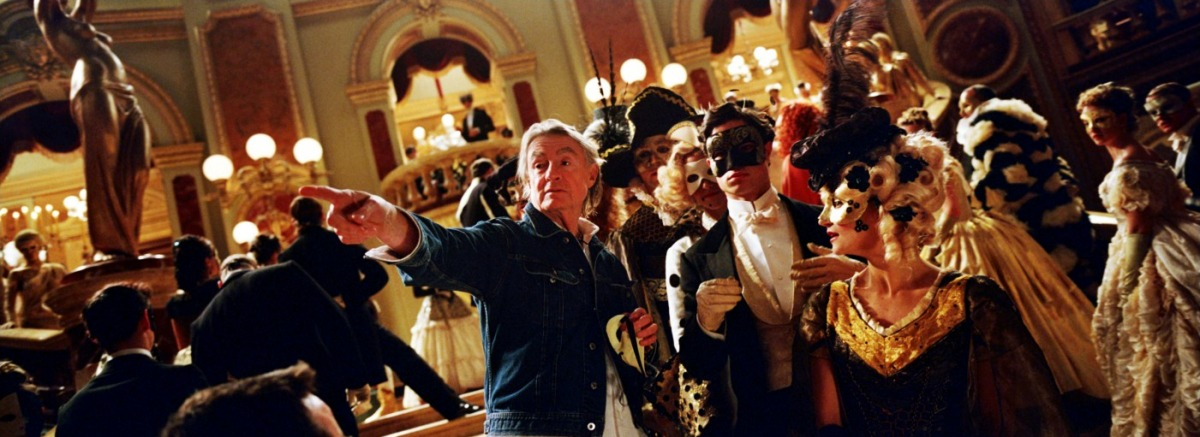 Créateur, Chanteur et Diva
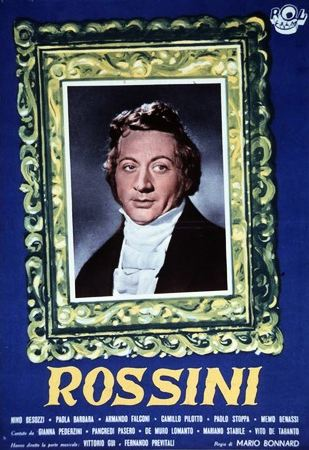 Rossini
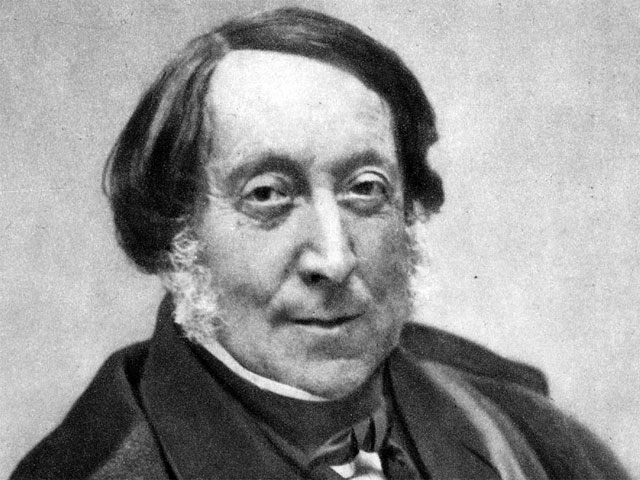 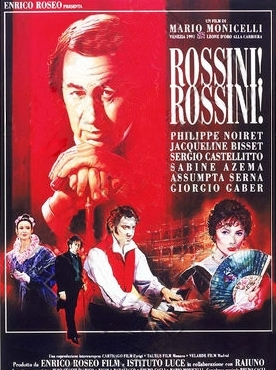 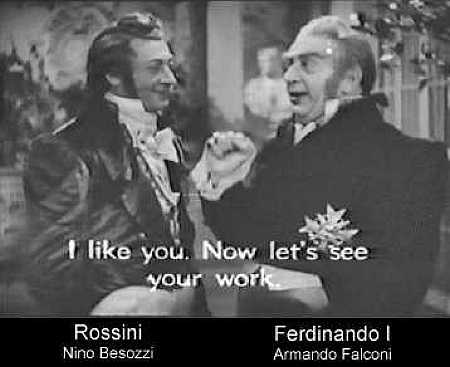 Créateur, Chanteur et Diva
Verdi
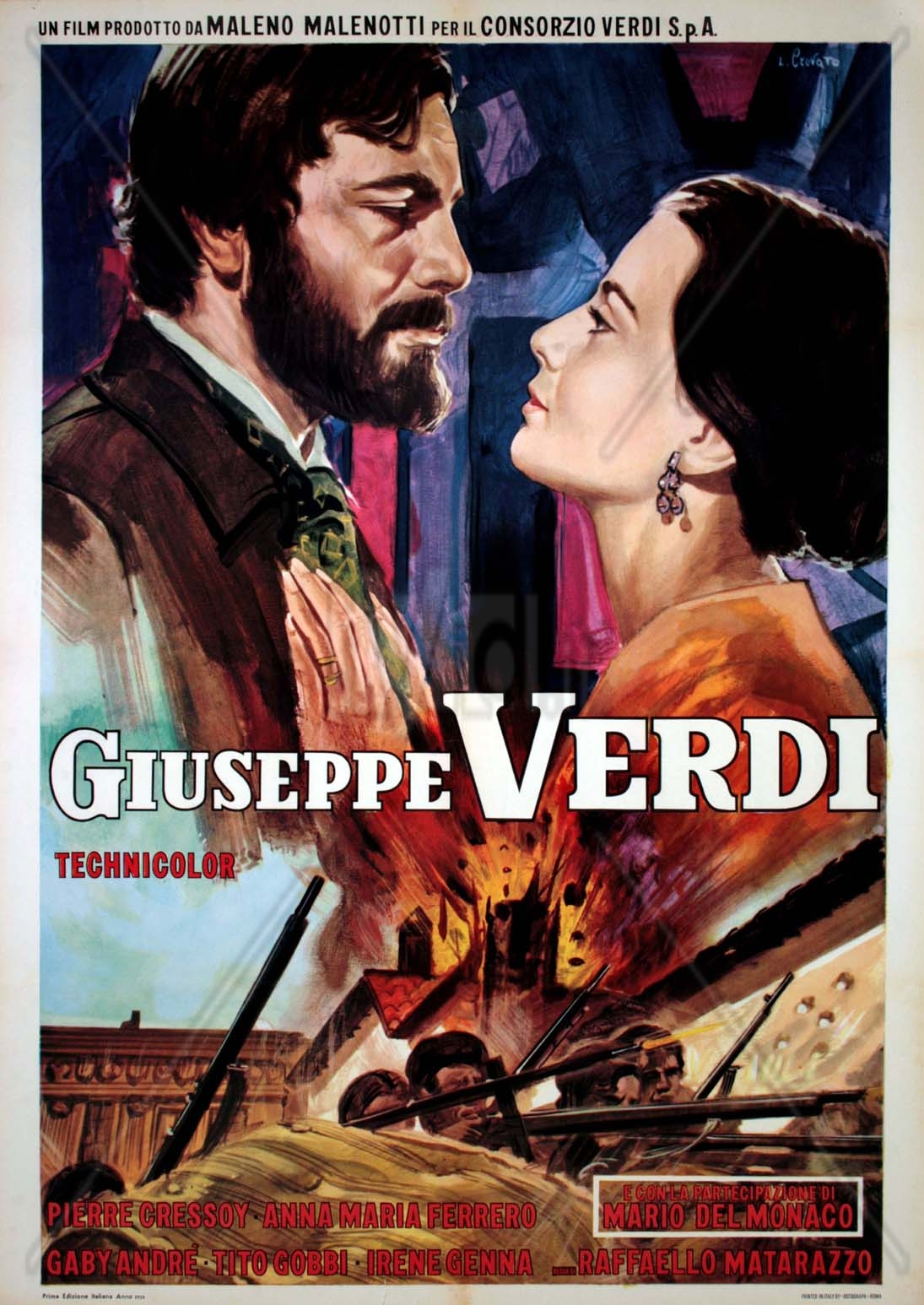 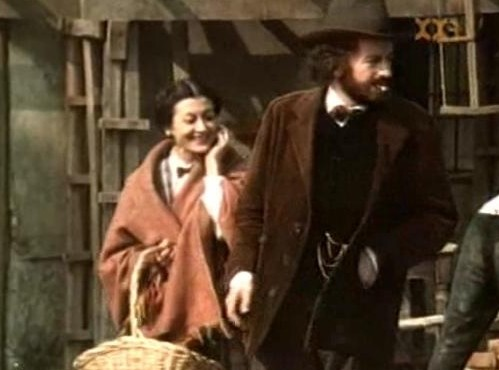 Créateur, Chanteur et Diva
La Malibran
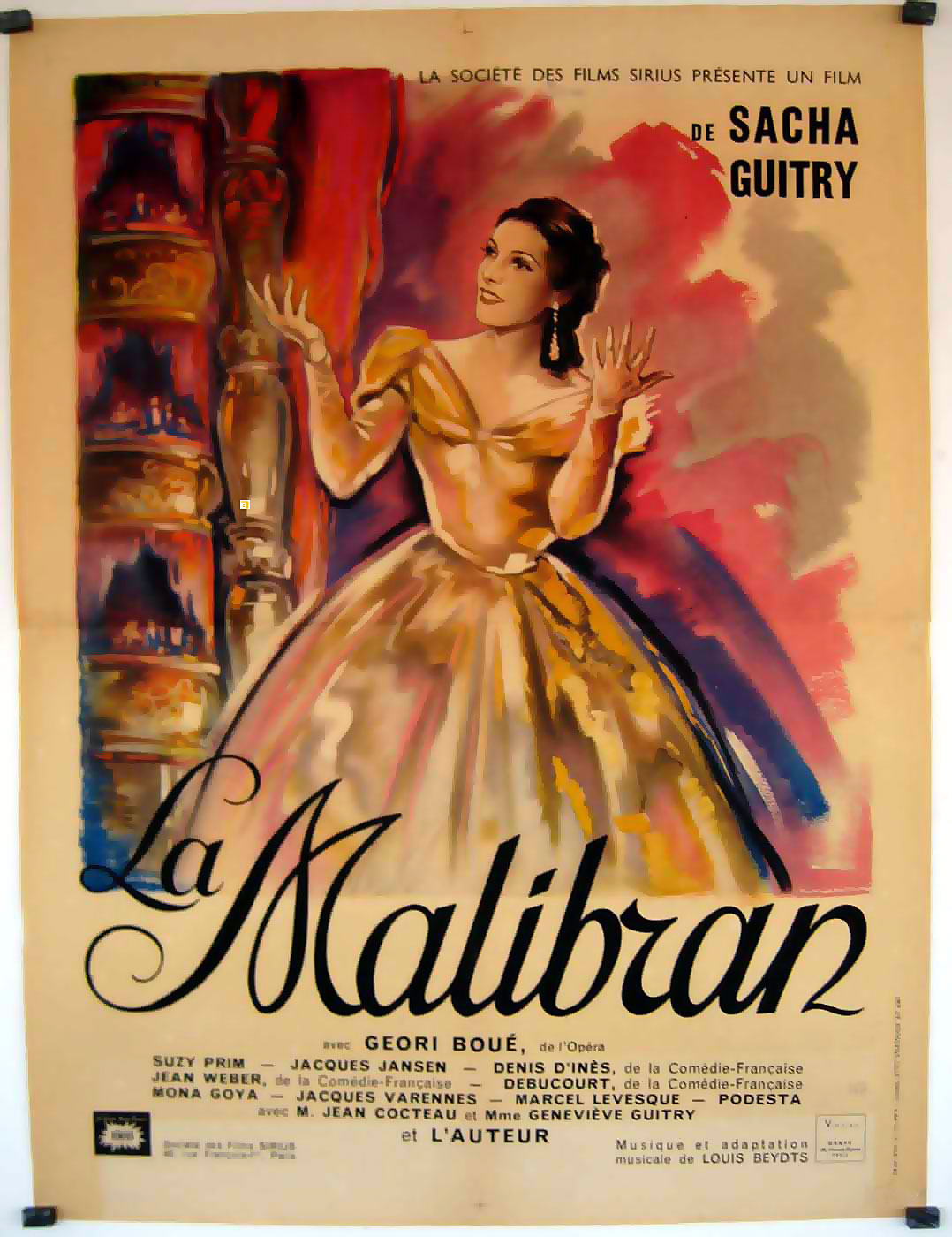 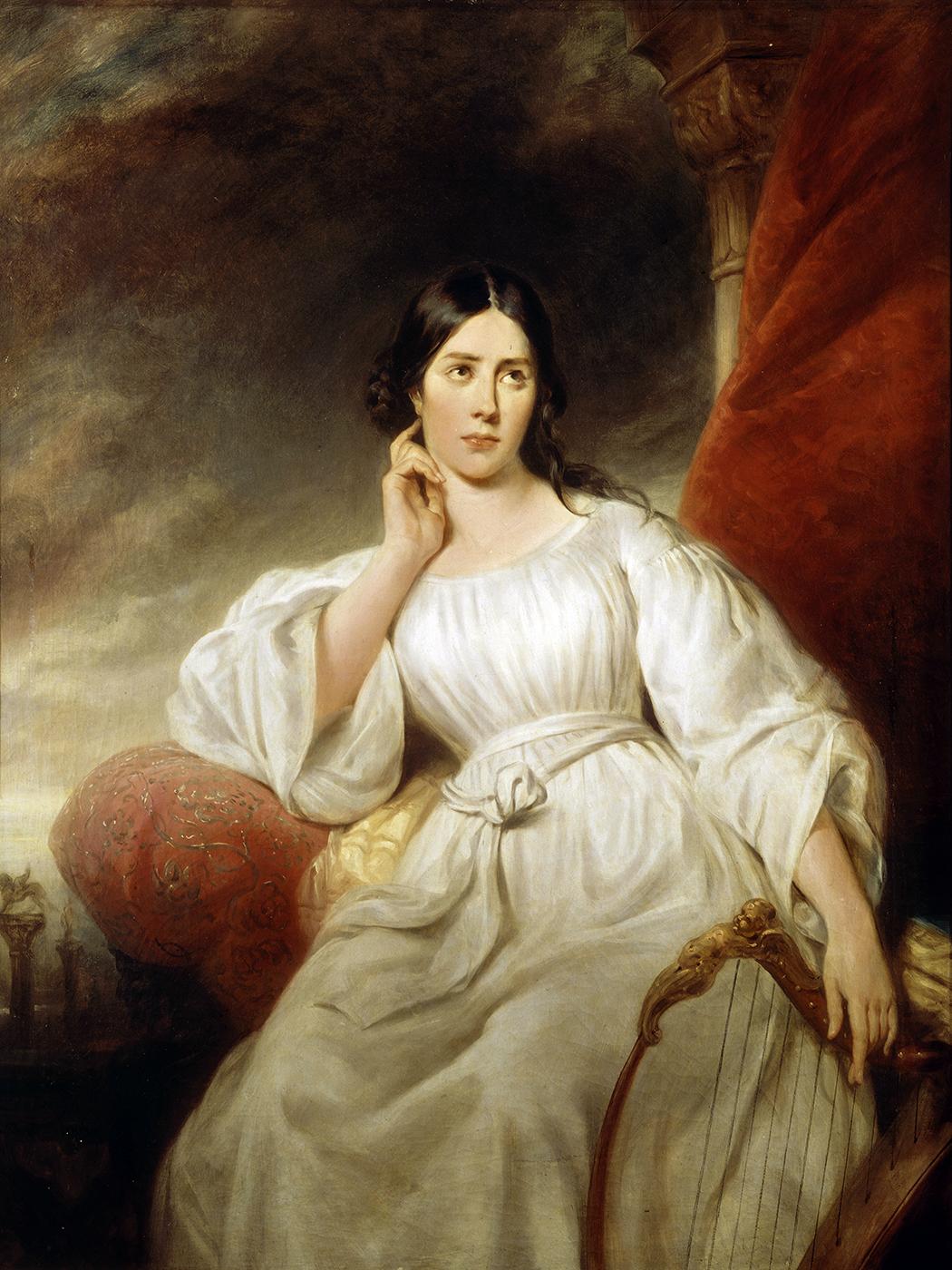 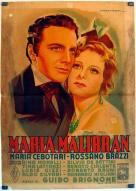 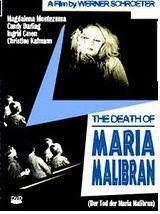 Sacha Guitry en 1943
Guido Brignone en 1943
Werner Schroeter (1971)
Créateur, Chanteur et Diva
Caruso
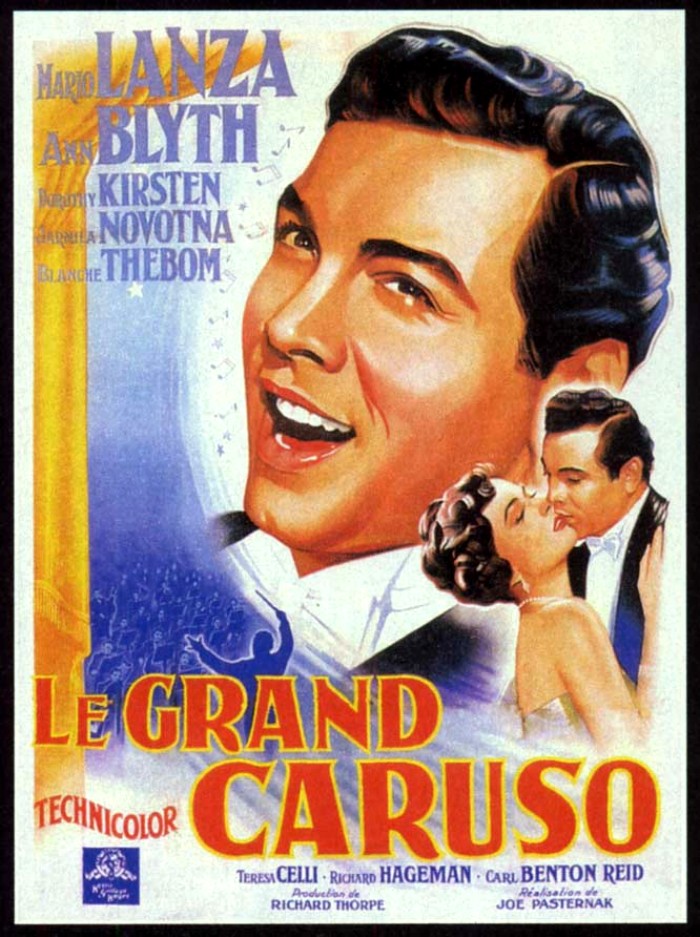 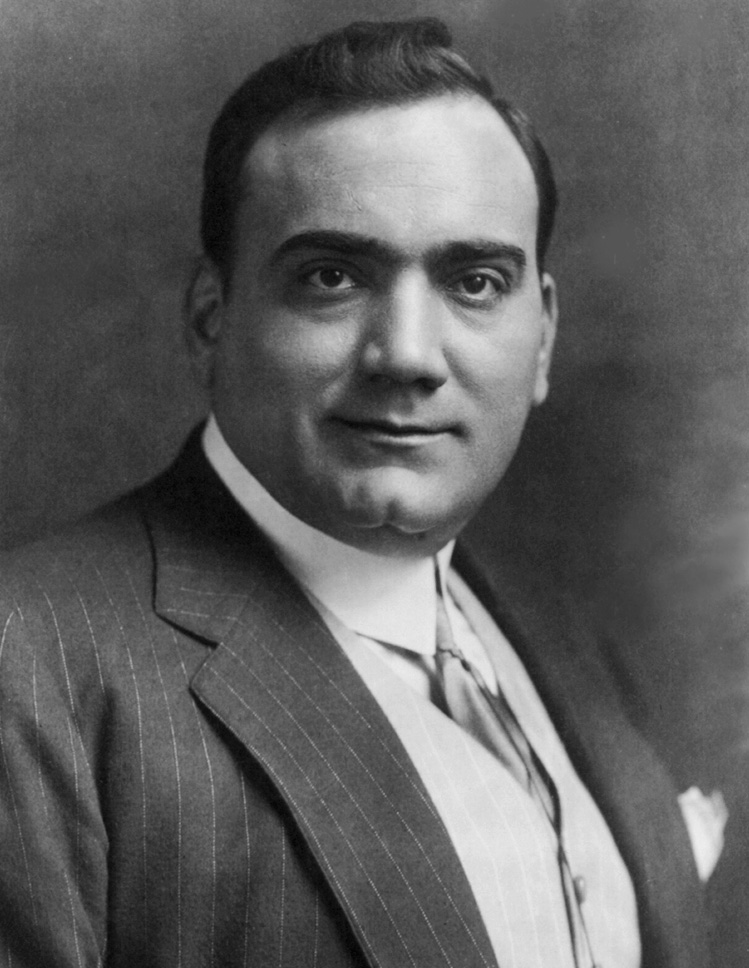 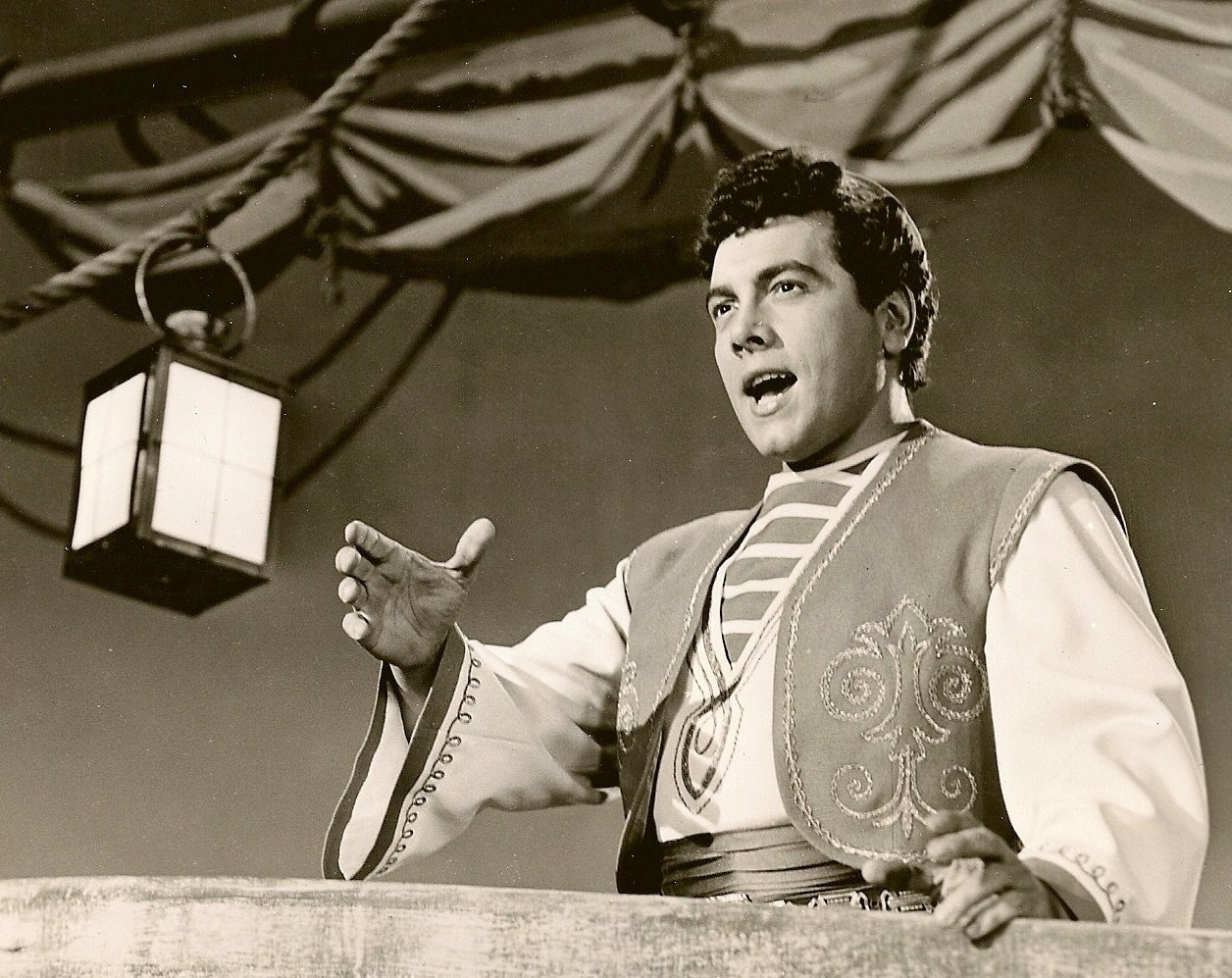 Créateur, Chanteur et Diva
La Callas
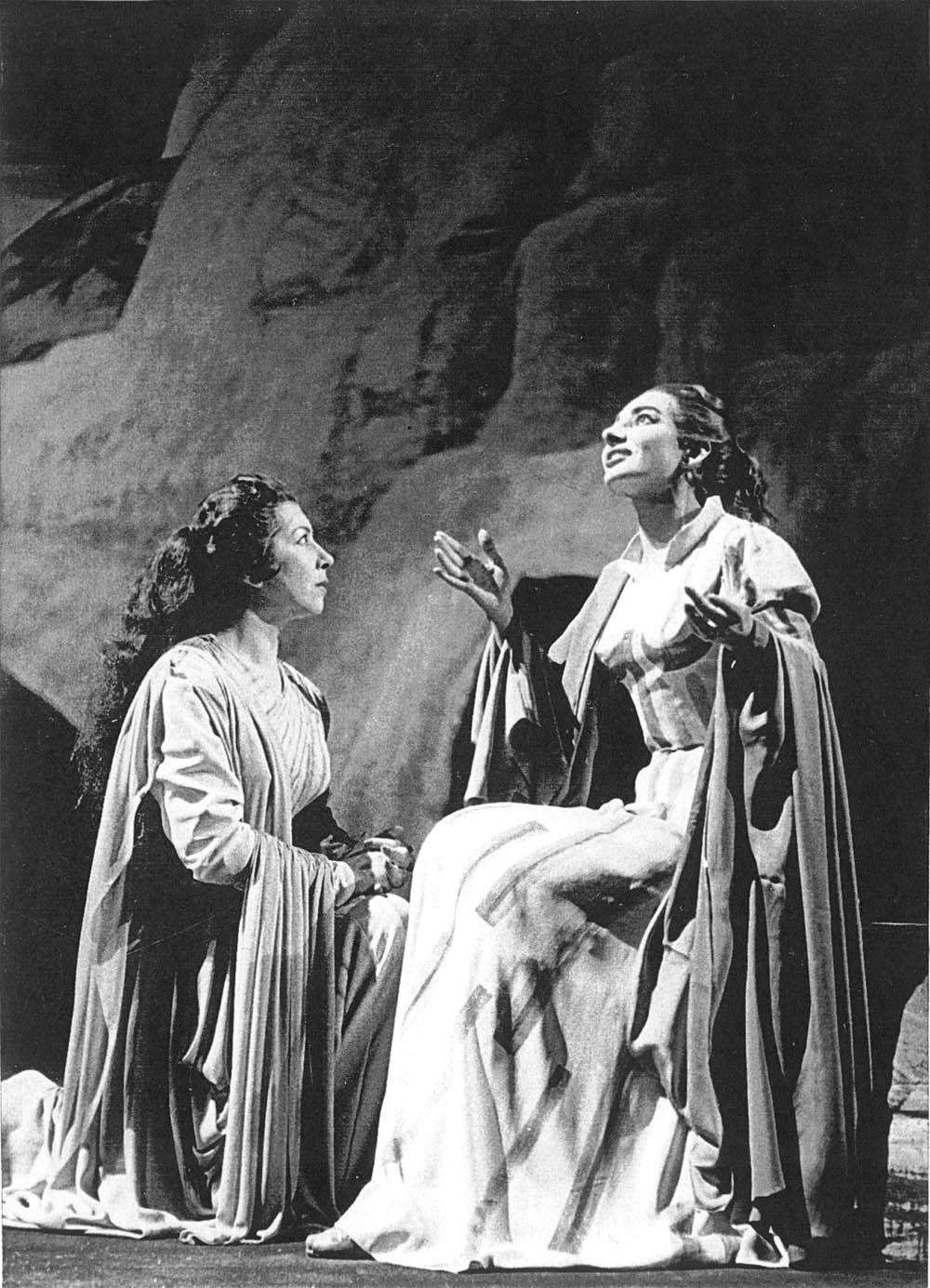 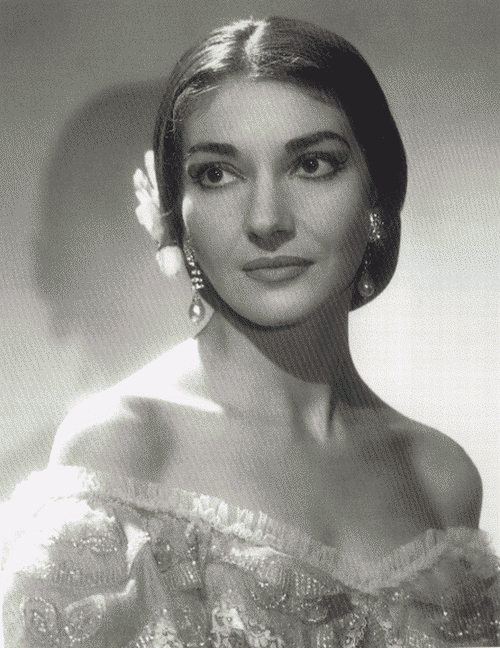 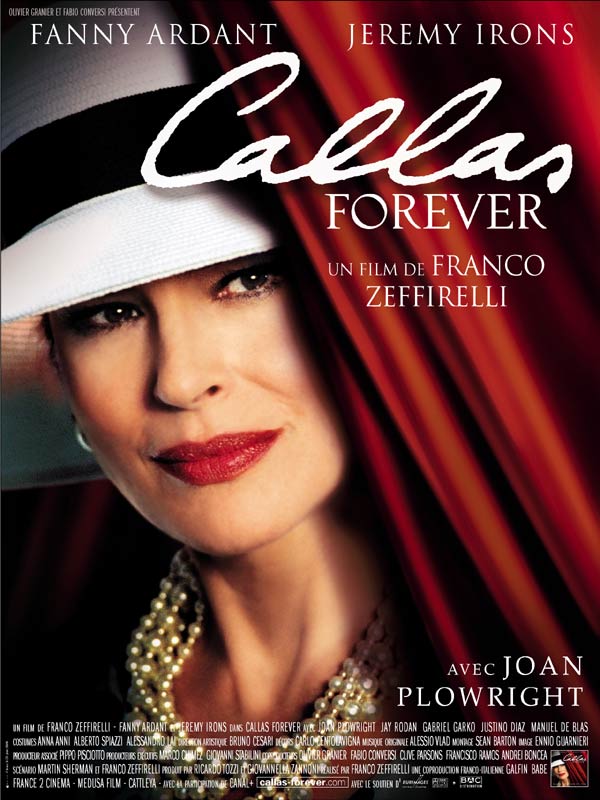 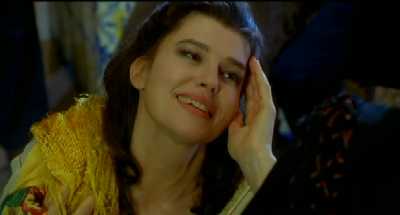 Mise en scène et création
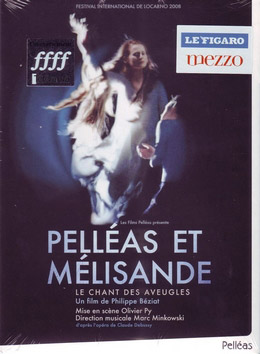 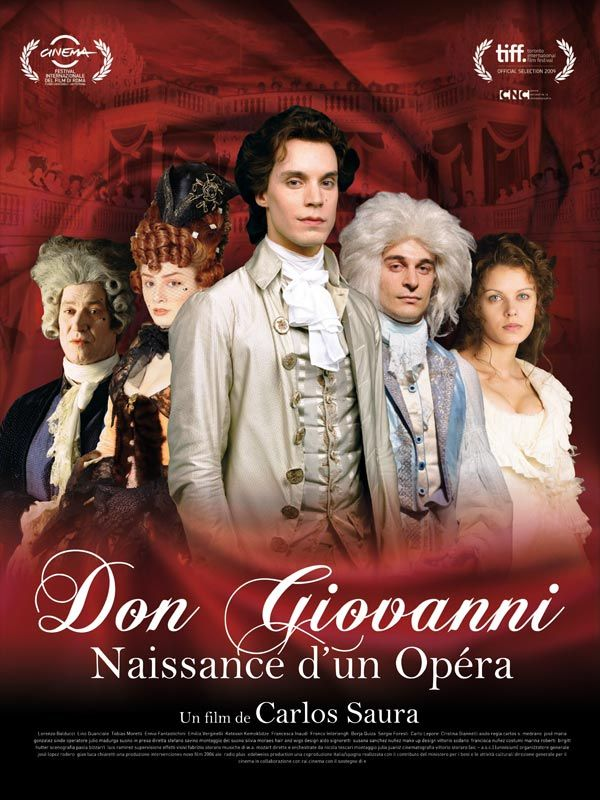 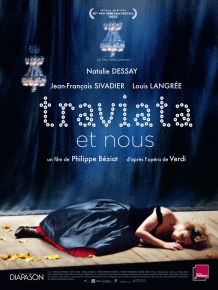 Philippe Béziat en 2008
Carlos Saura 2009
Philippe Béziat en 2012
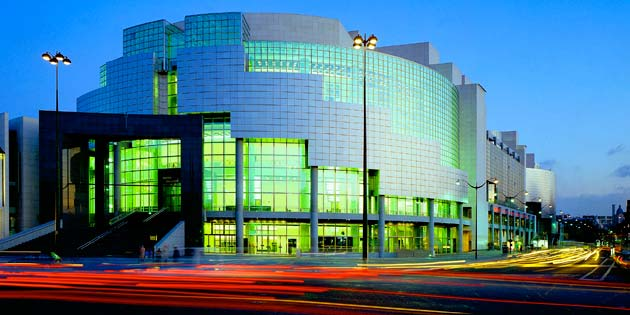 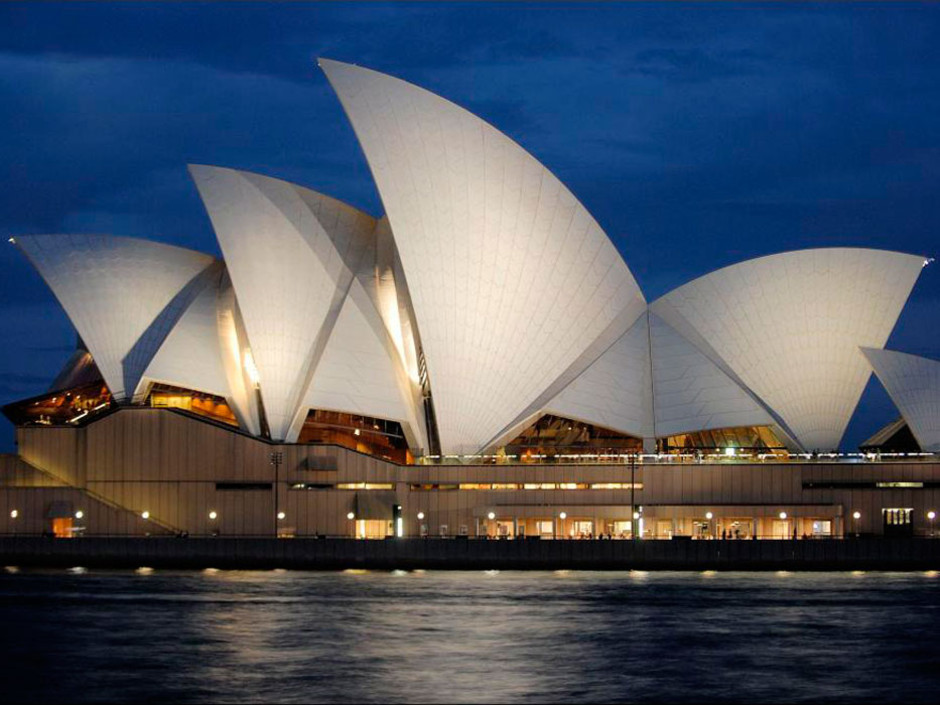 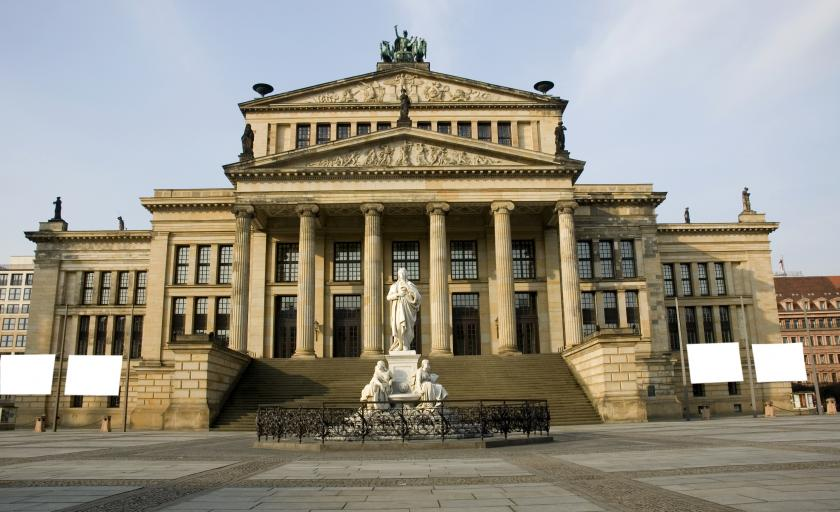 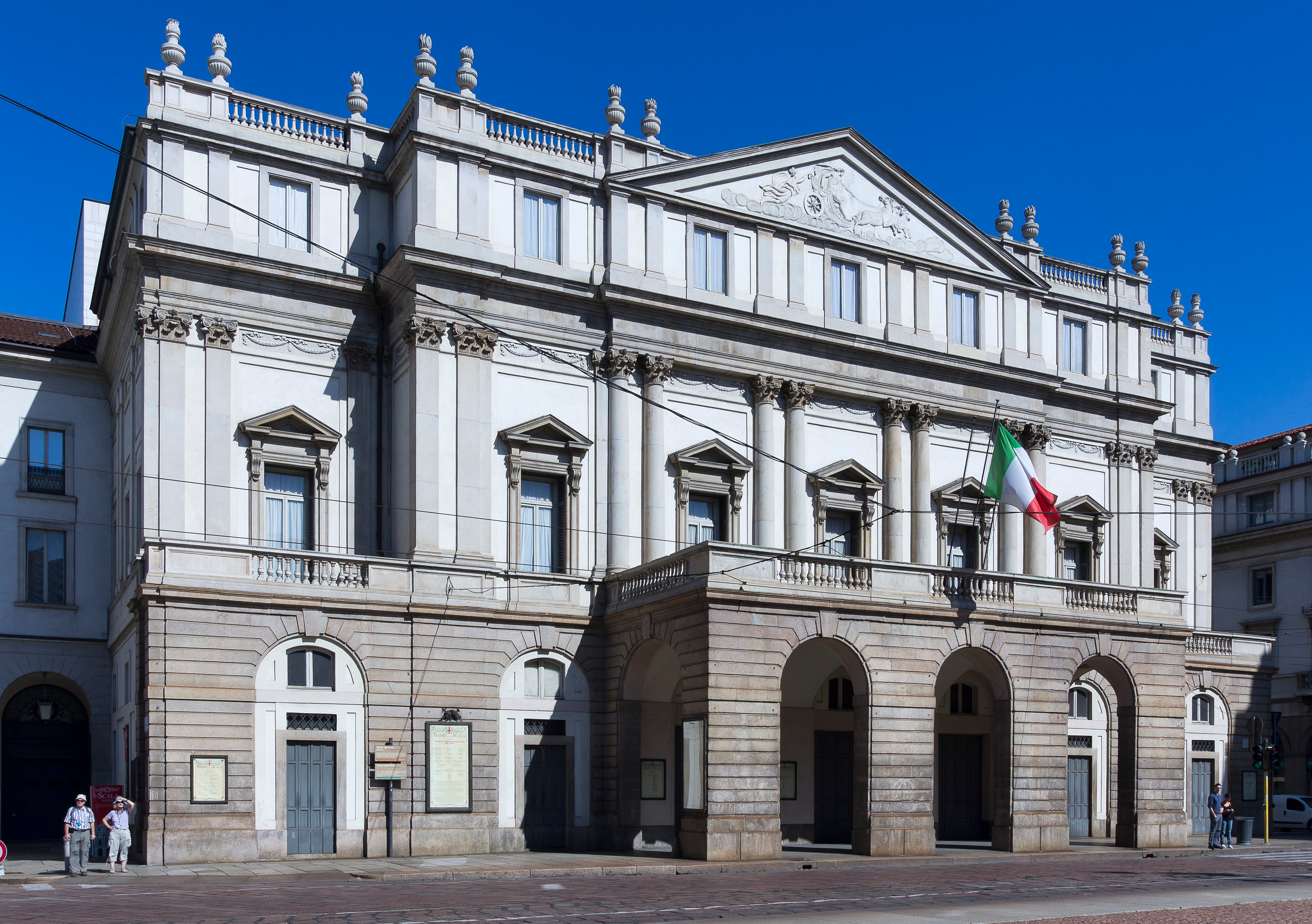 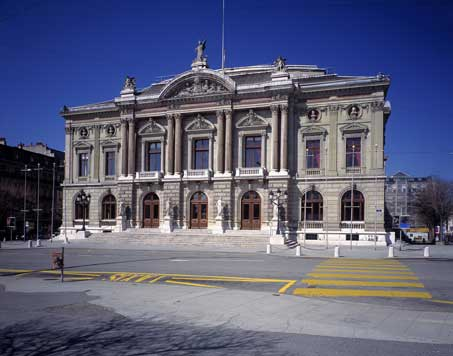 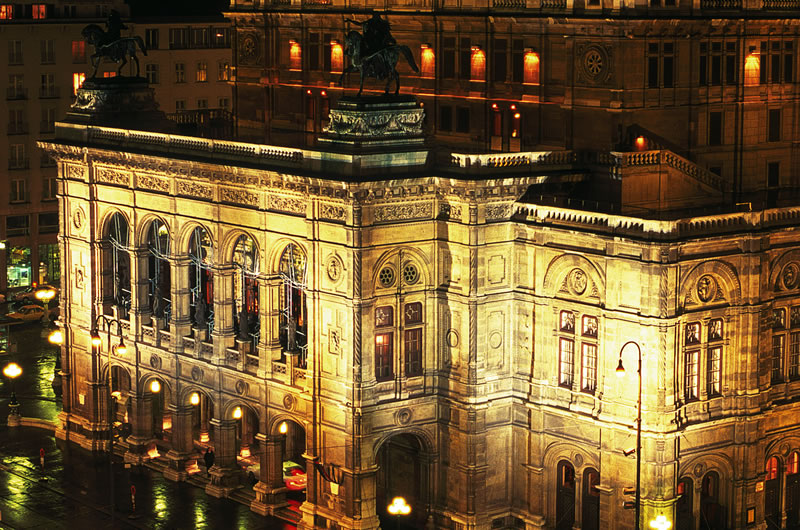 FIN
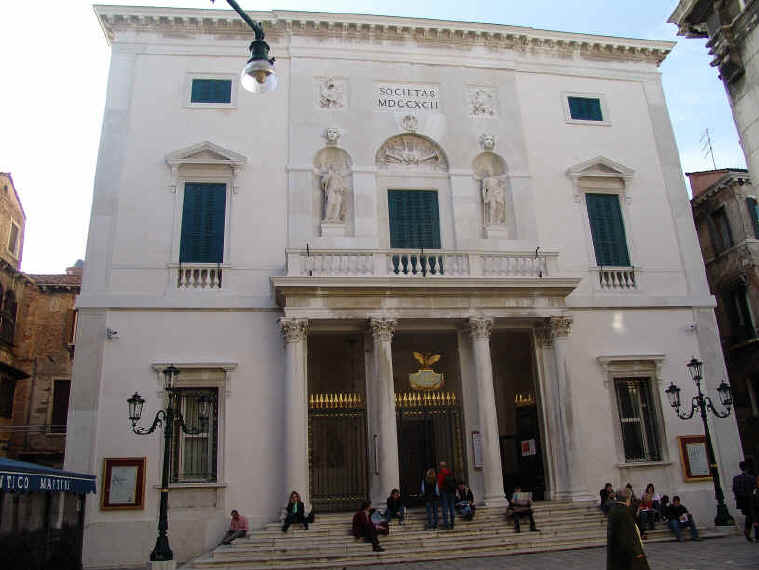 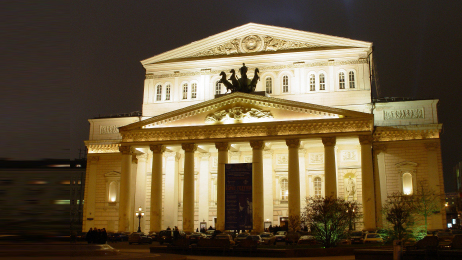 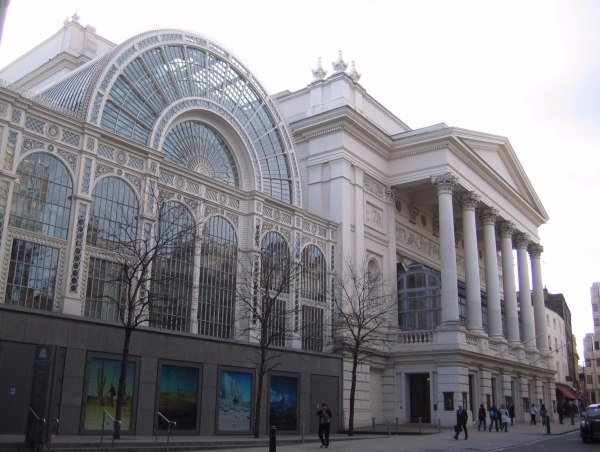 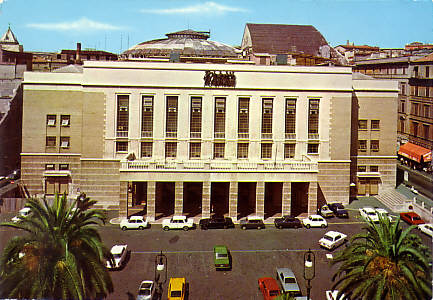 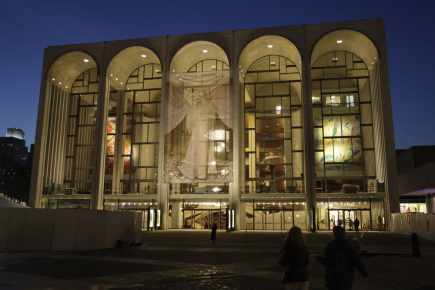 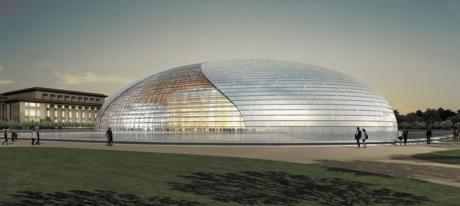